Za ići dalje pritisni desnu strelicu
Ako se želiš vratiti na prethodnu stranicu pritisni lijevu strelicu
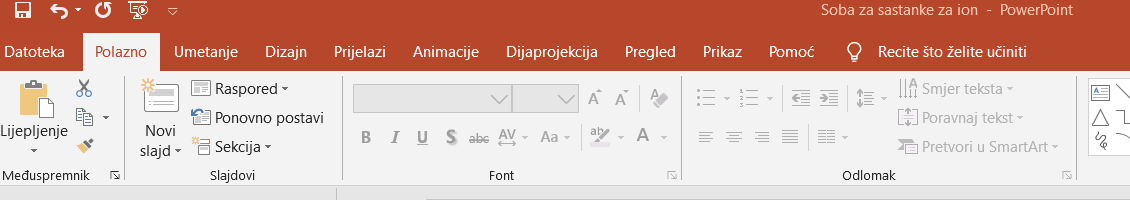 Da pokreneš prezentaciju pritisni: Dijaprojekcija





Nakon toga pritisni: S trenutnog slajda
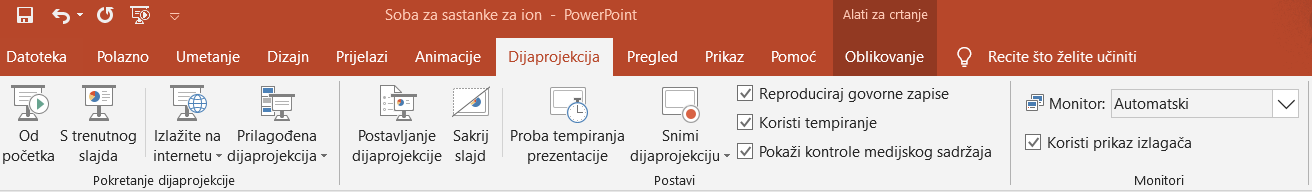 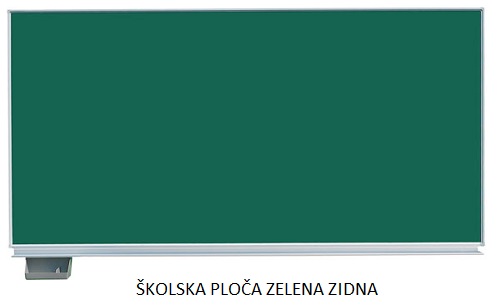 Dobar dan!
Danas ćemo se malo poigrati! Odigraj kviz znanja!
KVIZZNANJA
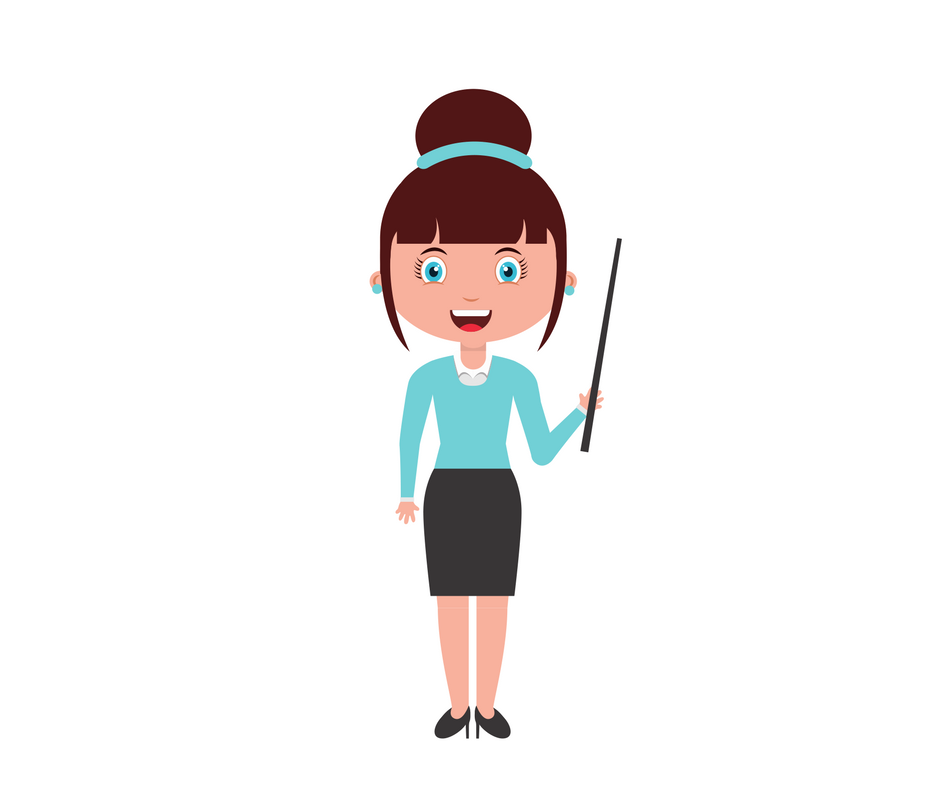 Mišem klikni na točan odgovor. 


Za početak kviza mišem klikni na zelenu strelicu.
Tvoji protivnici su spremni!         Nadam se da si i ti!
    Sretno!
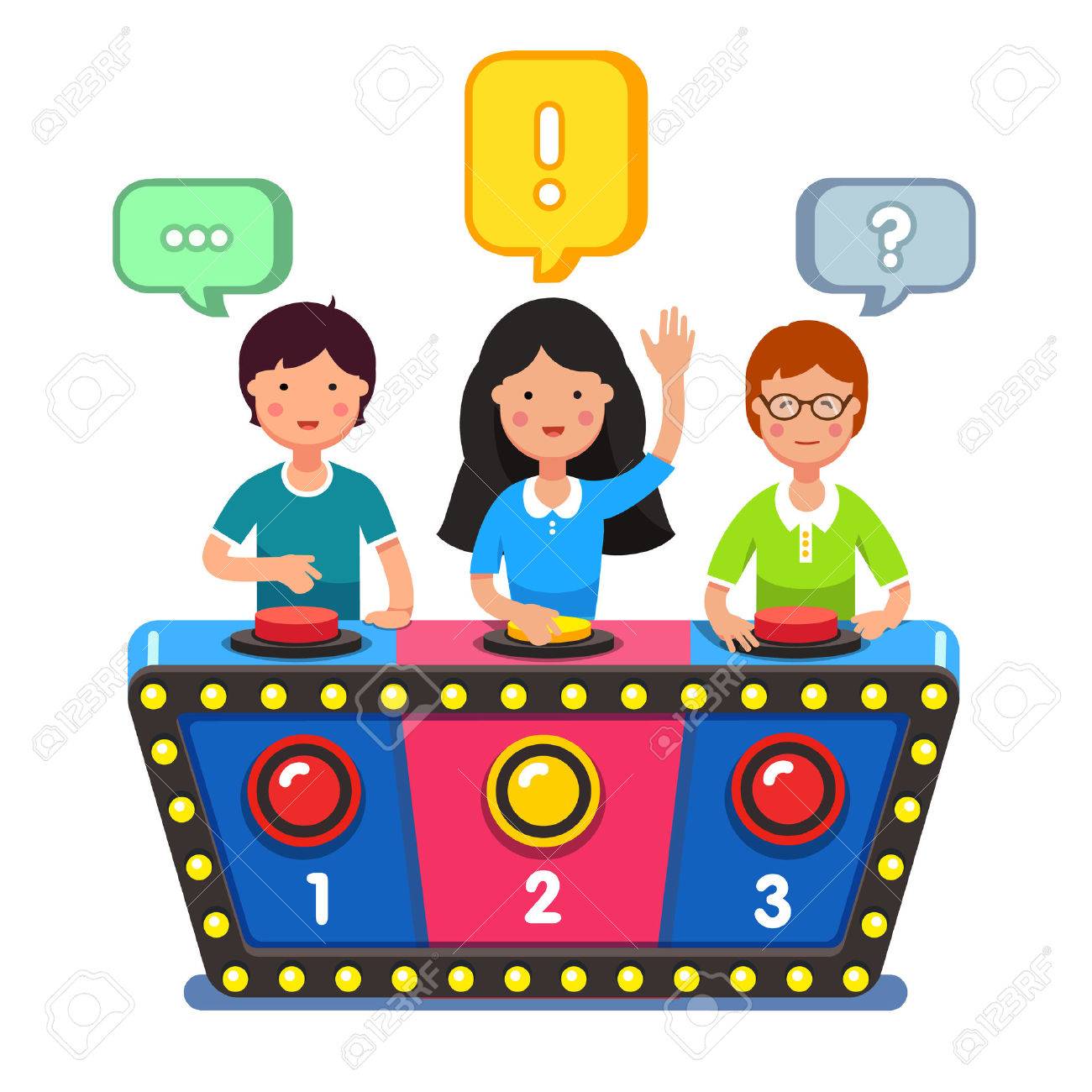 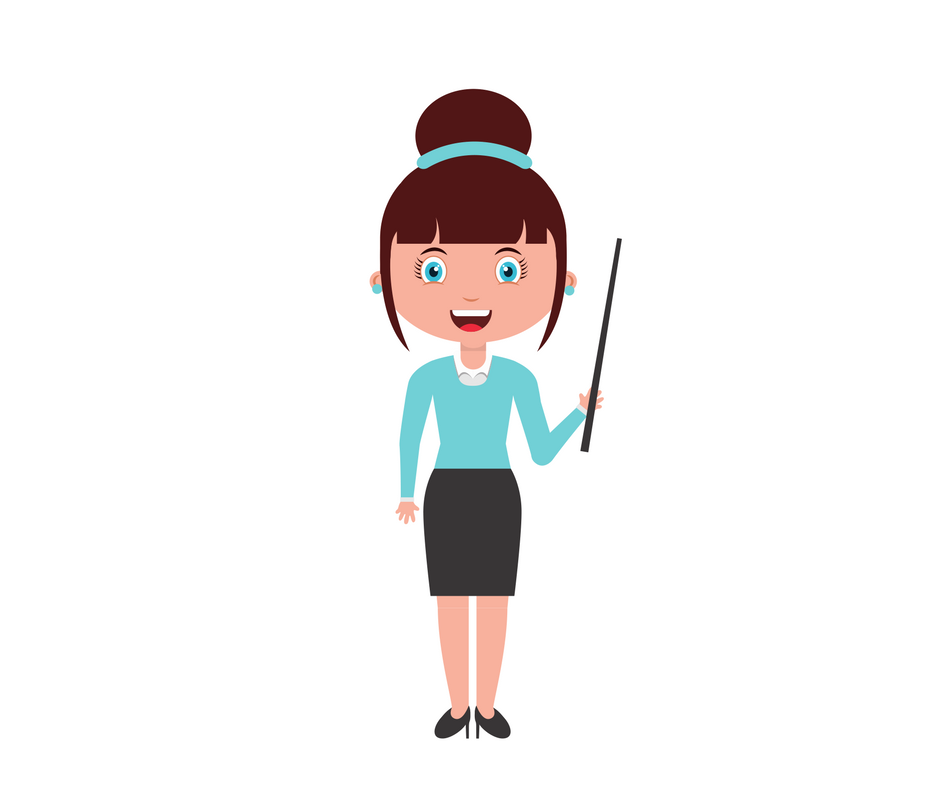 POČETAK KVIZA
1. Fotografija prikazuje ____________ zavičaj.
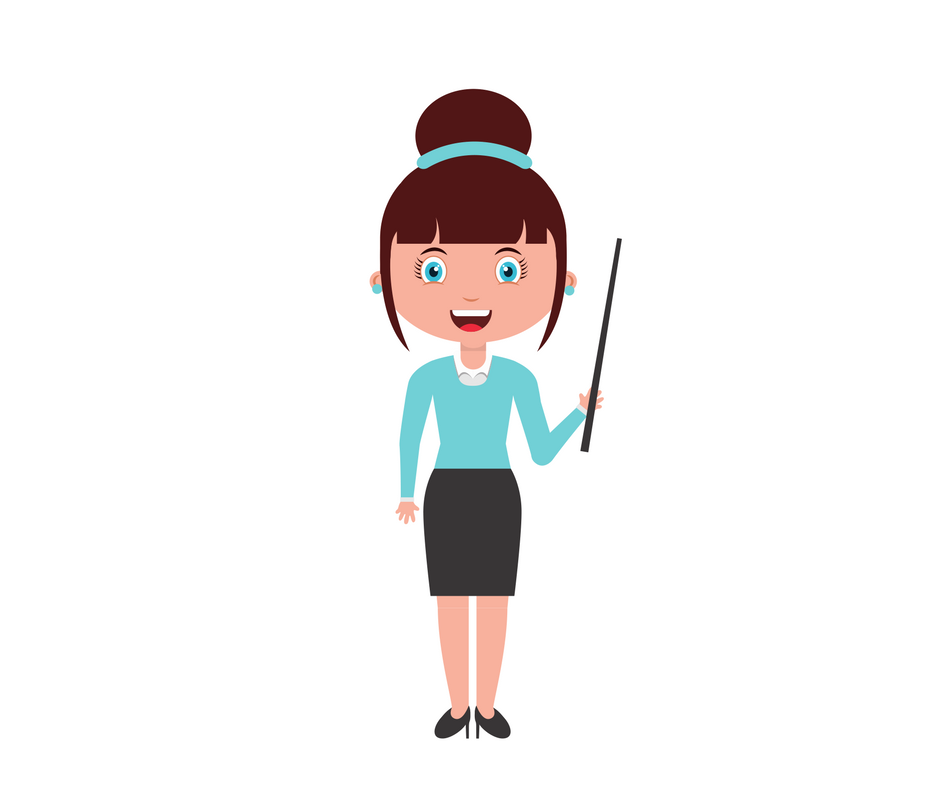 a) gorski
b) nizinski
c) primorski
IDUĆE PITANJE
TOČAN ODGOVOR! BRAVO!!
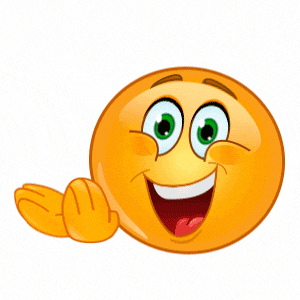 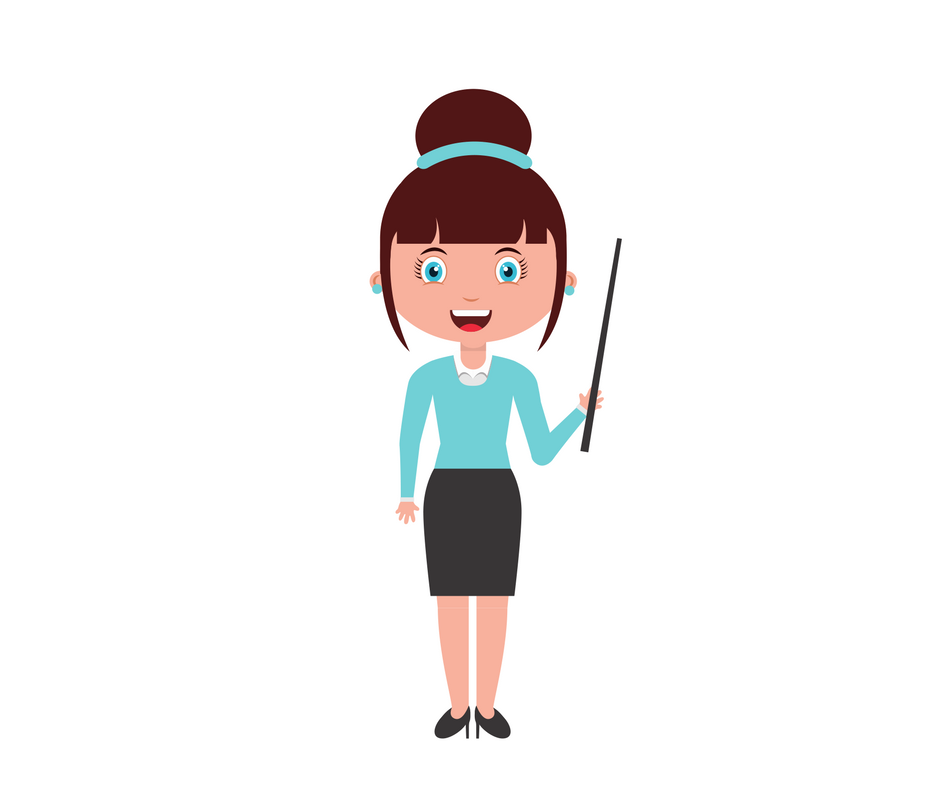 POKUŠAJ PONOVO
HMMM…ODGOVOR NIJE TOČAN…POKUŠAJ PONOVO!
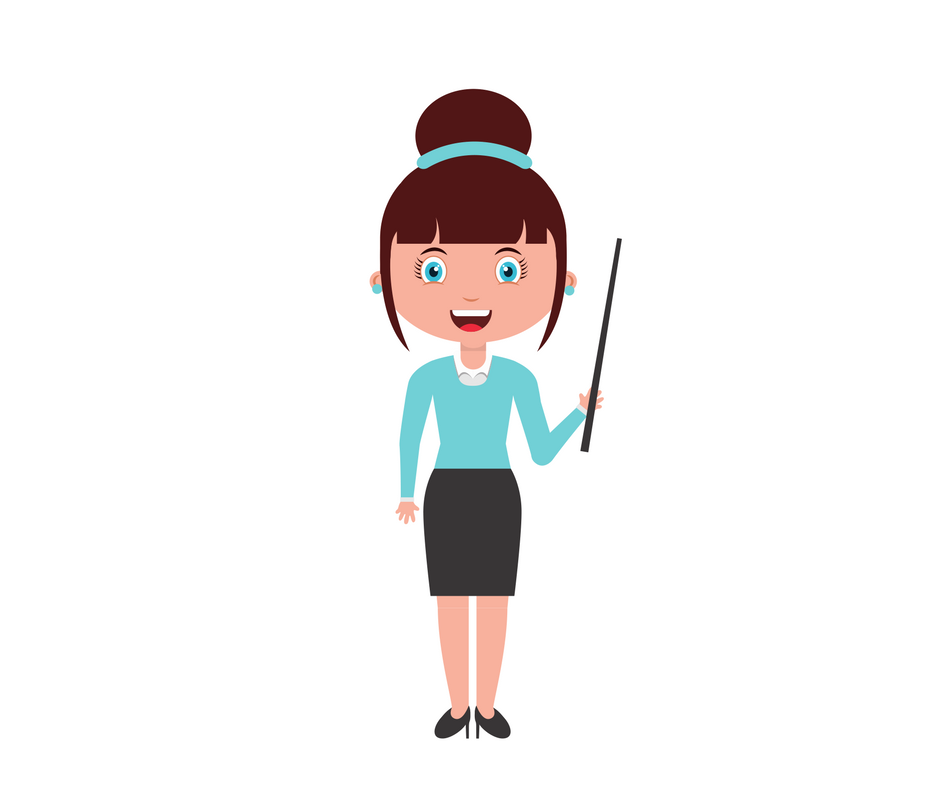 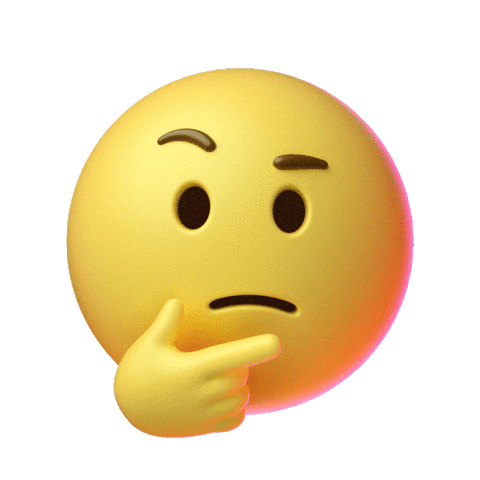 2. Fotografija prikazuje ____________ zavičaj.
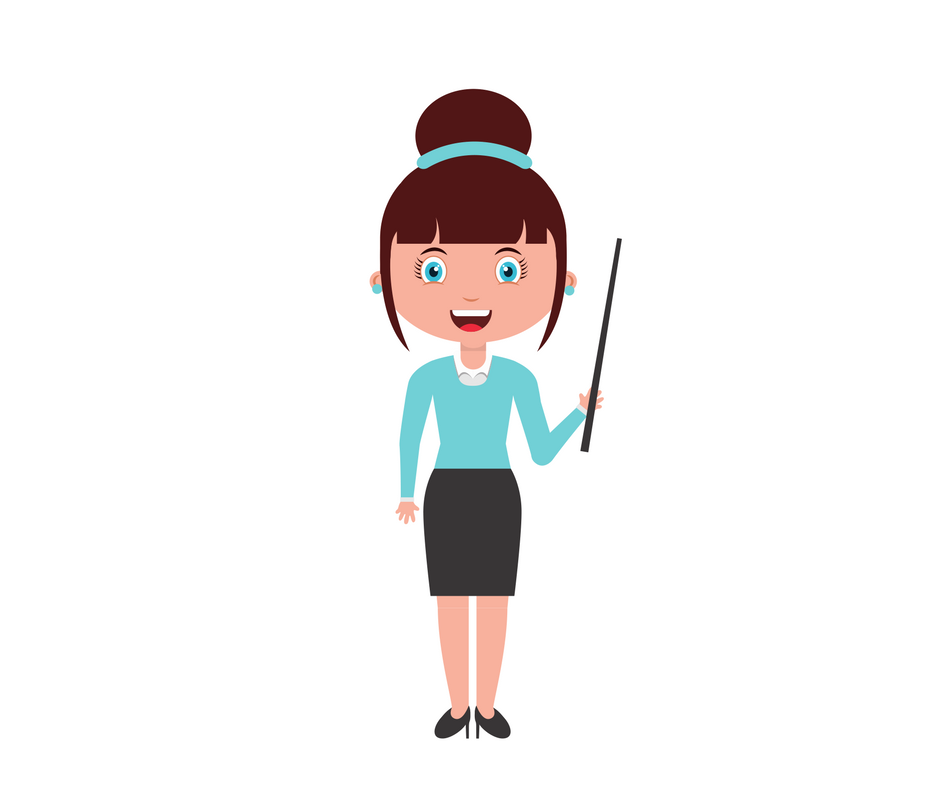 a) gorski
b) primorski
c) nizinski
IDUĆE PITANJE
TOČAN ODGOVOR! BRAVO!!
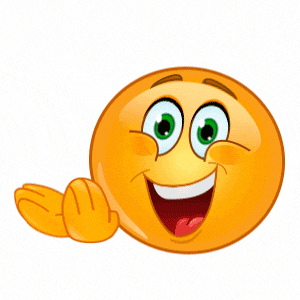 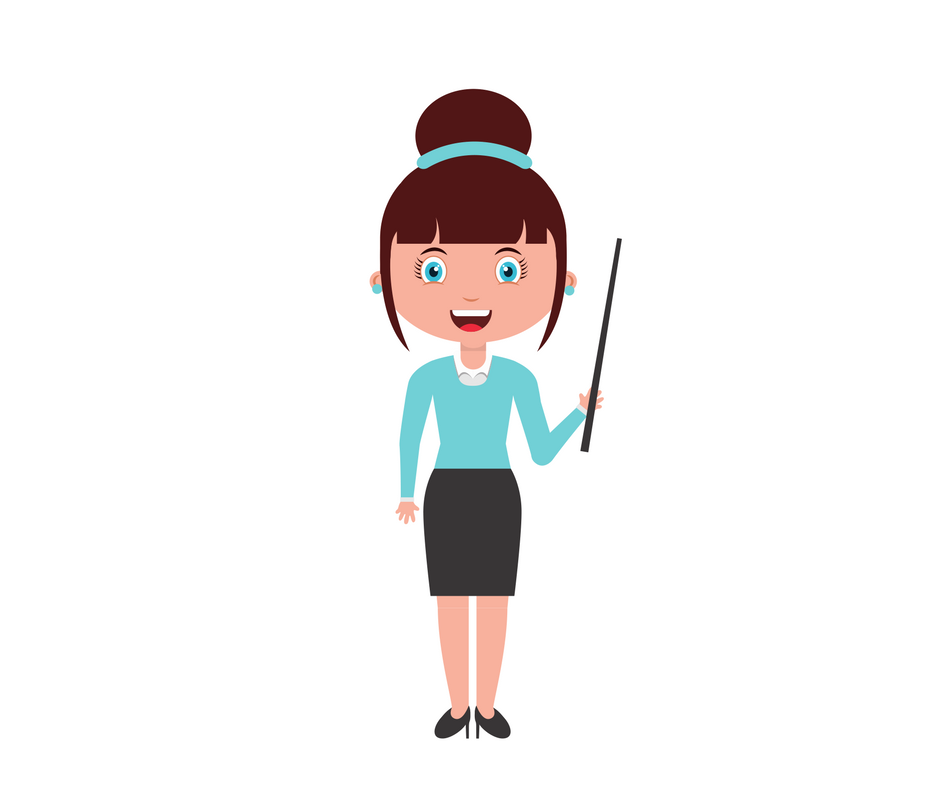 POKUŠAJ PONOVO
HMMM…ODGOVOR NIJE TOČAN…POKUŠAJ PONOVO!
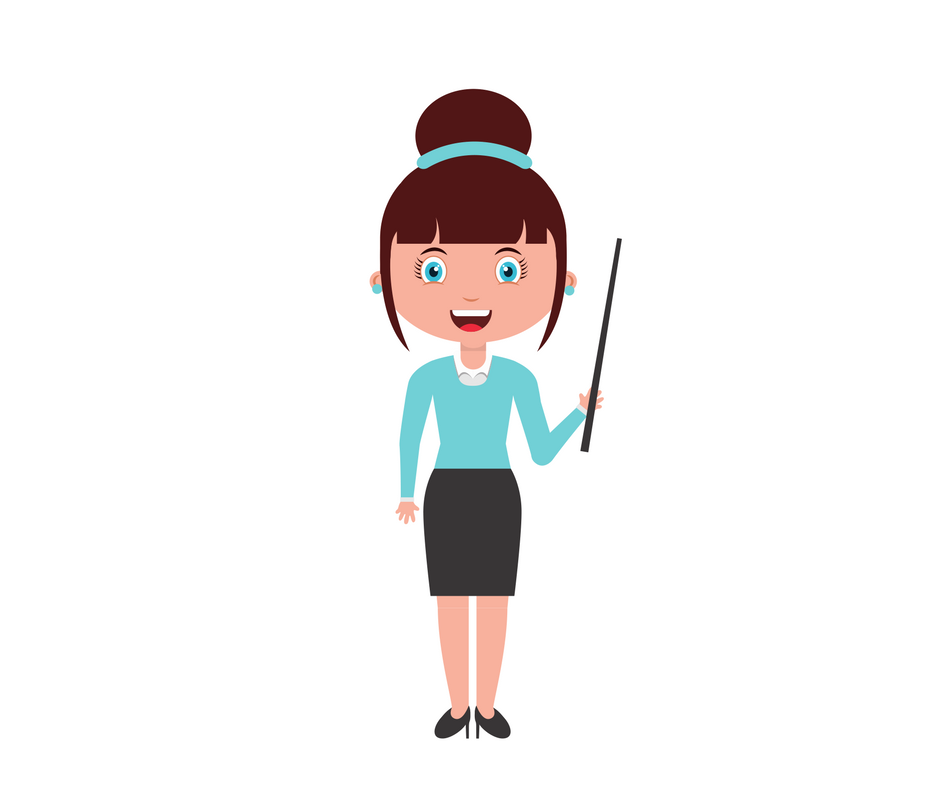 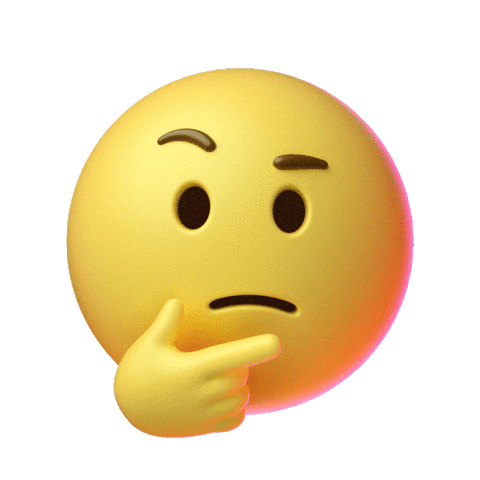 3. Fotografija prikazuje ____________ zavičaj.
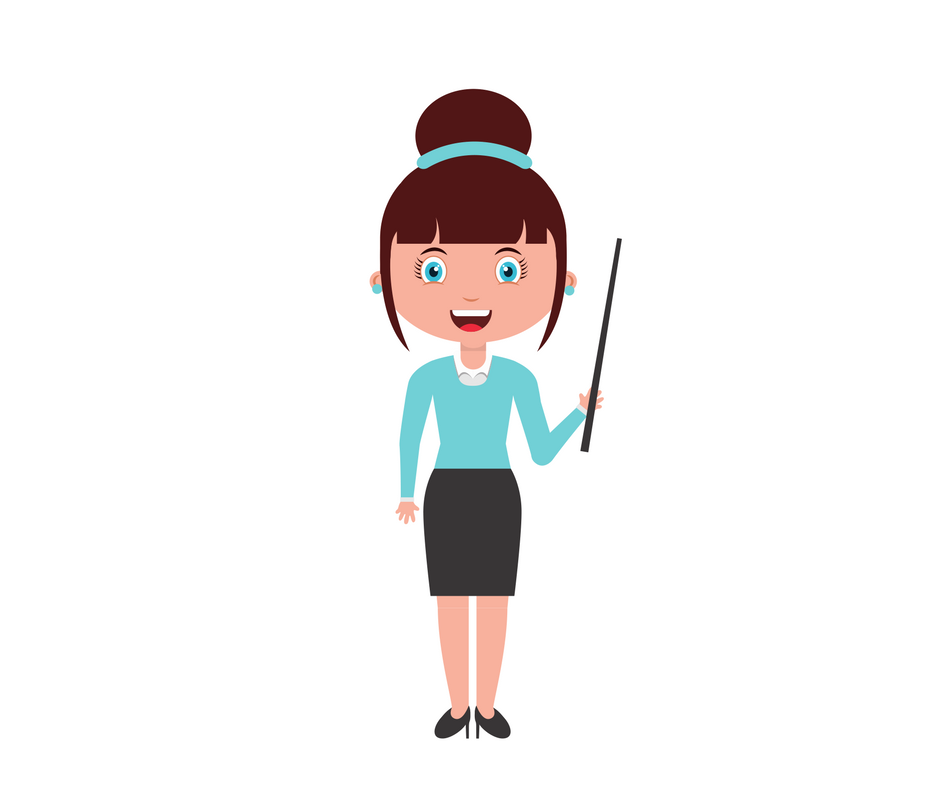 a) brežuljkasti
b) nizinski
c) gorski
IDUĆE PITANJE
TOČAN ODGOVOR! BRAVO!!
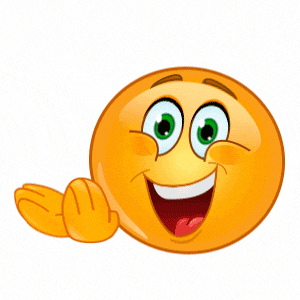 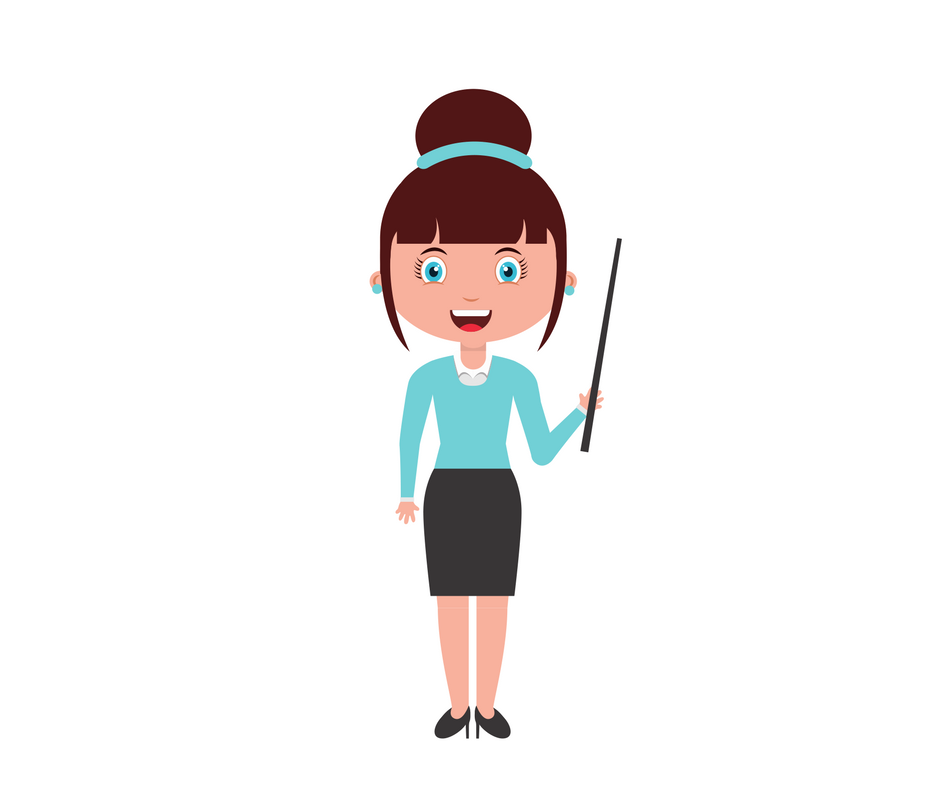 POKUŠAJ PONOVO
HMMM…ODGOVOR NIJE TOČAN…POKUŠAJ PONOVO!
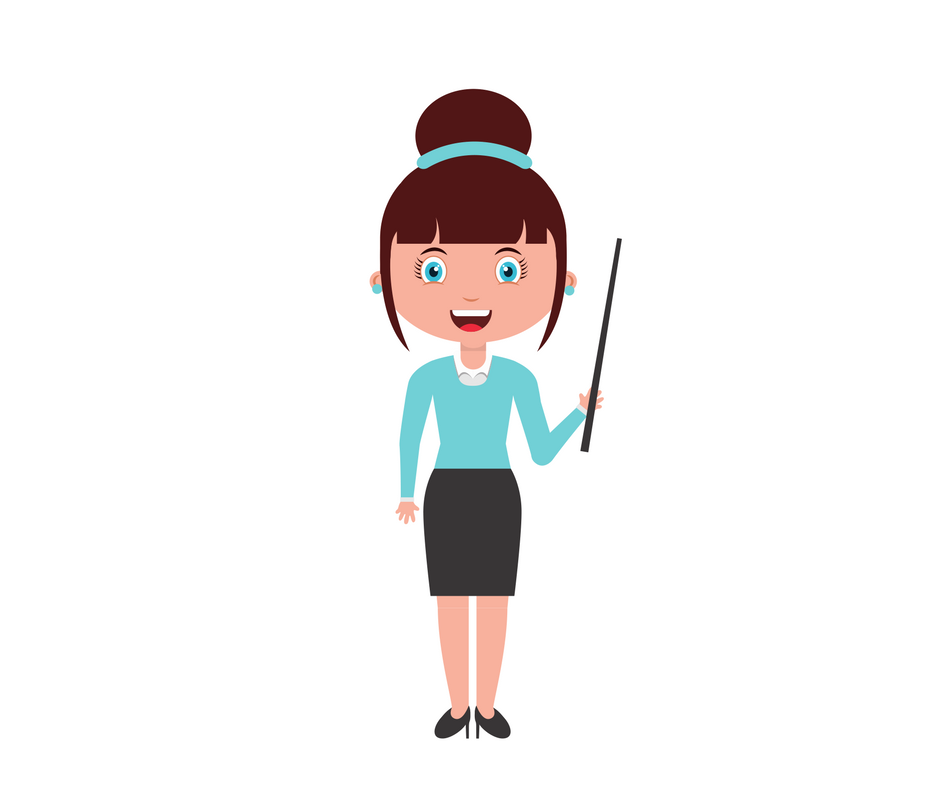 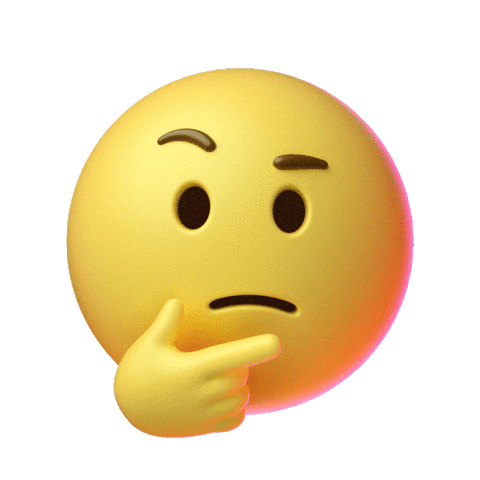 4. Fotografija prikazuje ____________ zavičaj.
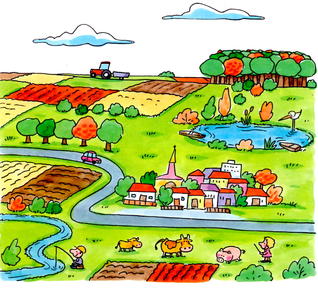 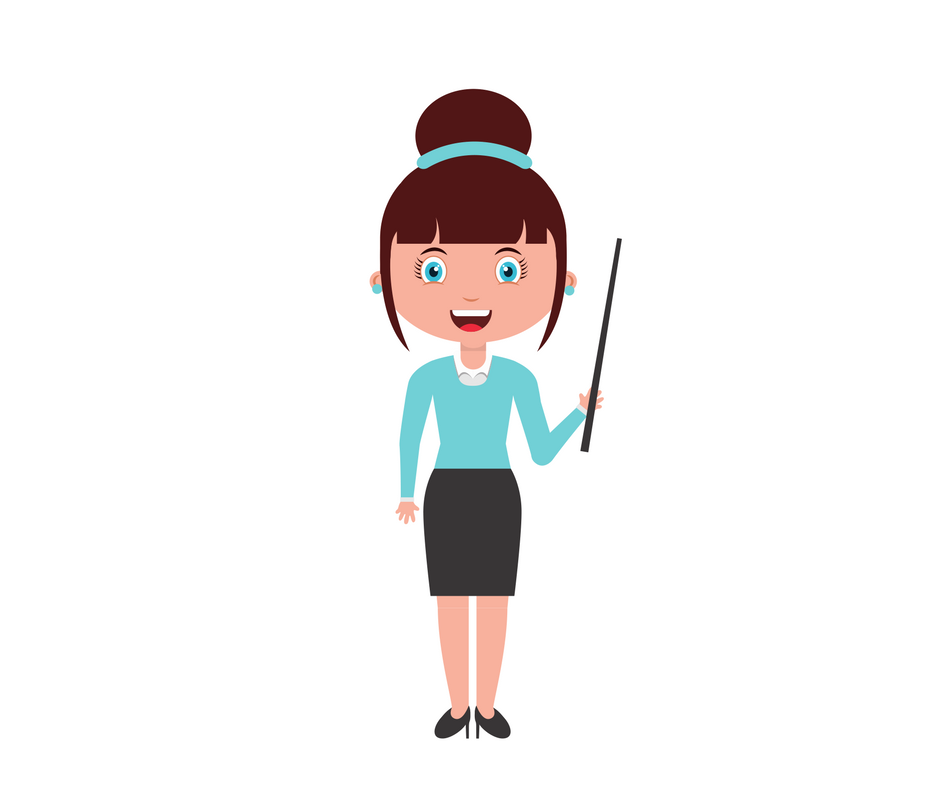 a) nizinski
b) gorski
c) brežuljkasti
IDUĆE PITANJE
TOČAN ODGOVOR! BRAVO!!
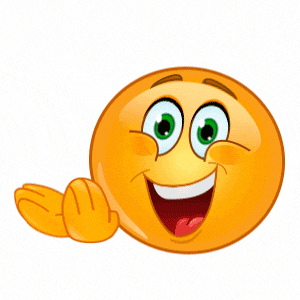 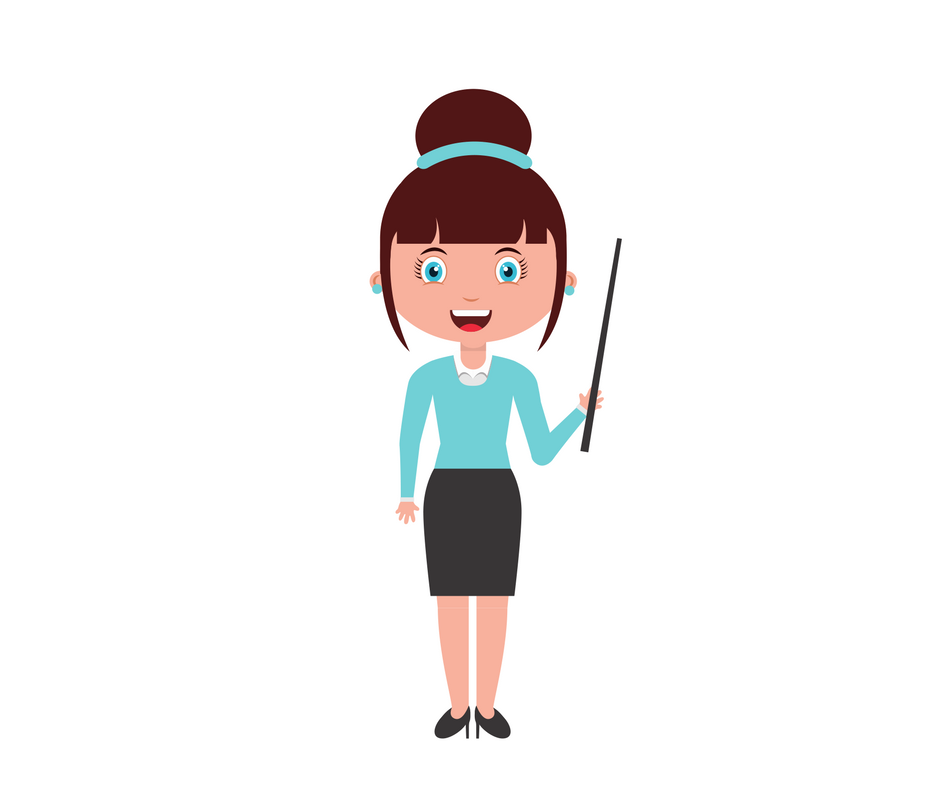 POKUŠAJ PONOVO
HMMM…ODGOVOR NIJE TOČAN…POKUŠAJ PONOVO!
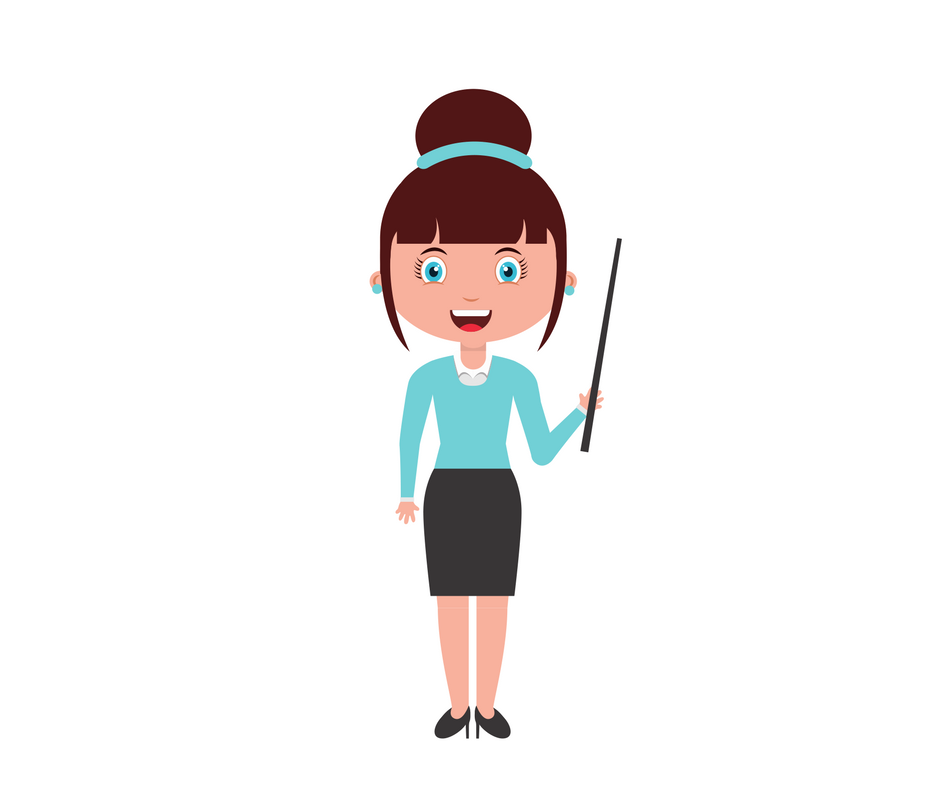 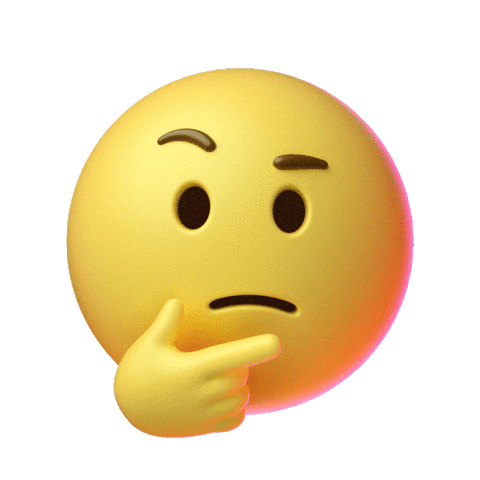 5. Koje životinje žive u brežuljkastom kraju?
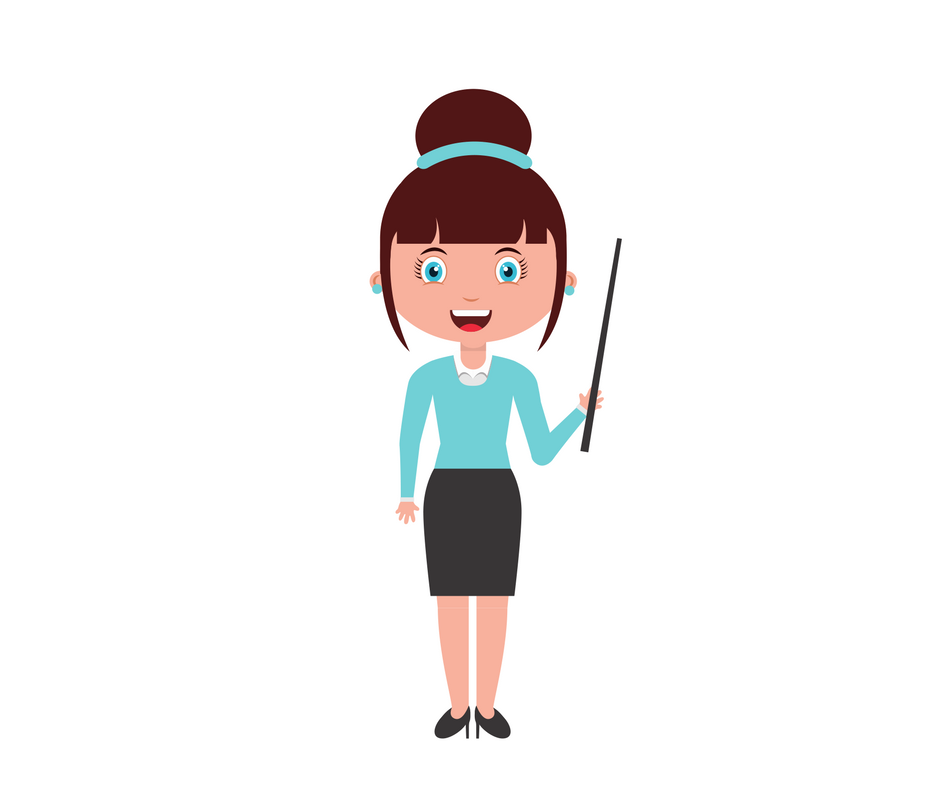 a) krava, lav, svinja
b) galeb, dupin, jež
c) fazan, lisica, jelen
IDUĆE PITANJE
TOČAN ODGOVOR! BRAVO!!
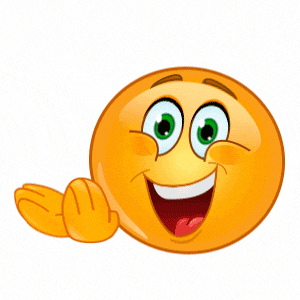 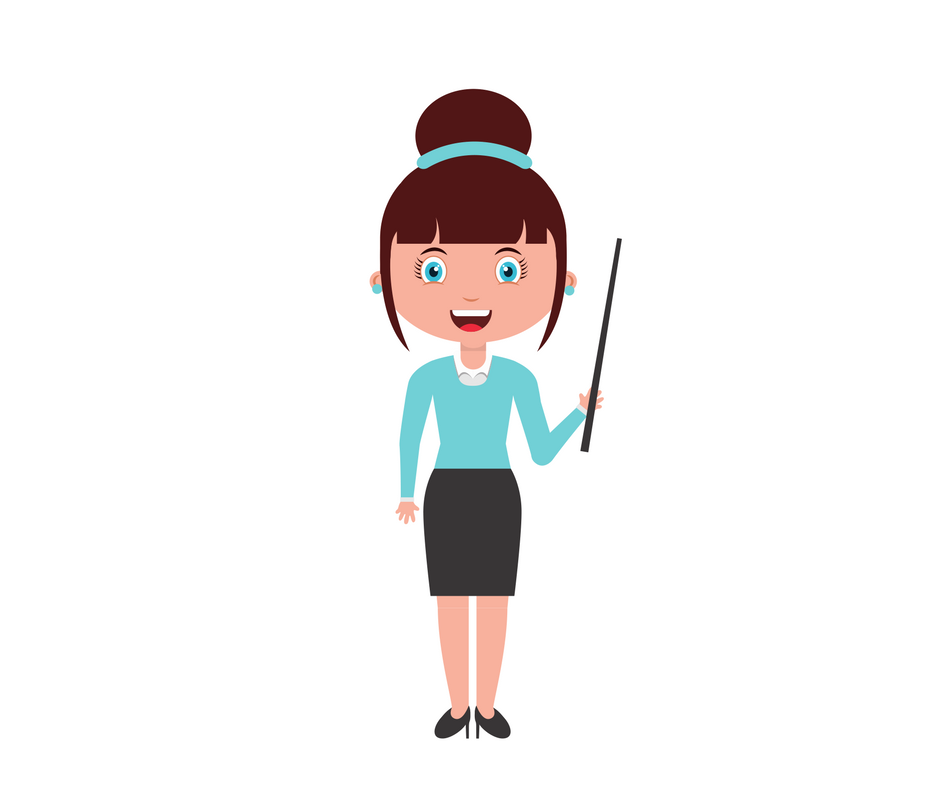 POKUŠAJ PONOVO
HMMM…ODGOVOR NIJE TOČAN…POKUŠAJ PONOVO!
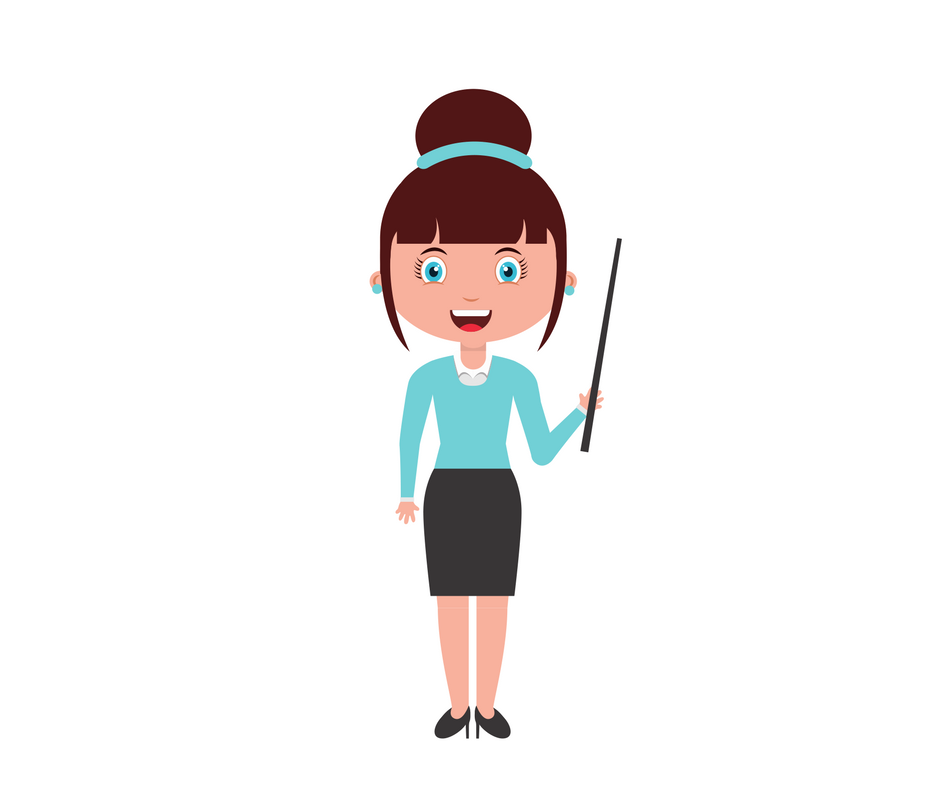 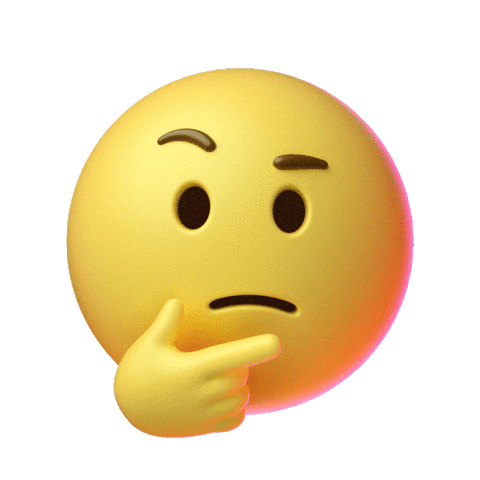 6. Živim u _____________________.
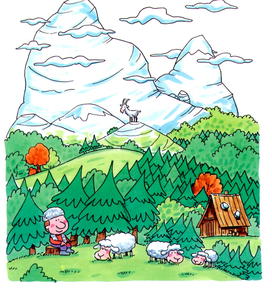 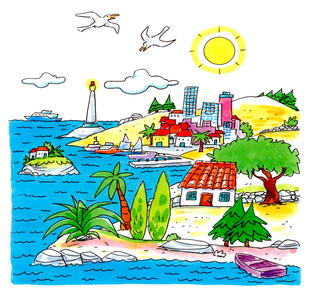 d) brežuljkastom     kraju
b) nizinskom kraju
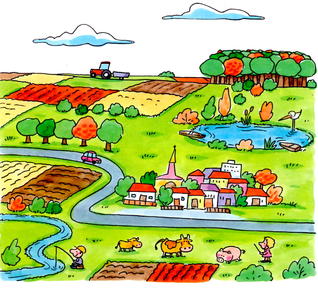 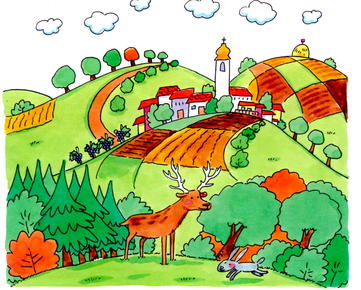 c) gorskom kraju
a) primorskom kraju
IDUĆE PITANJE
TOČAN ODGOVOR! BRAVO!!
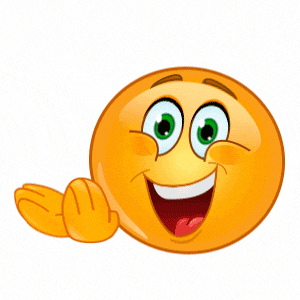 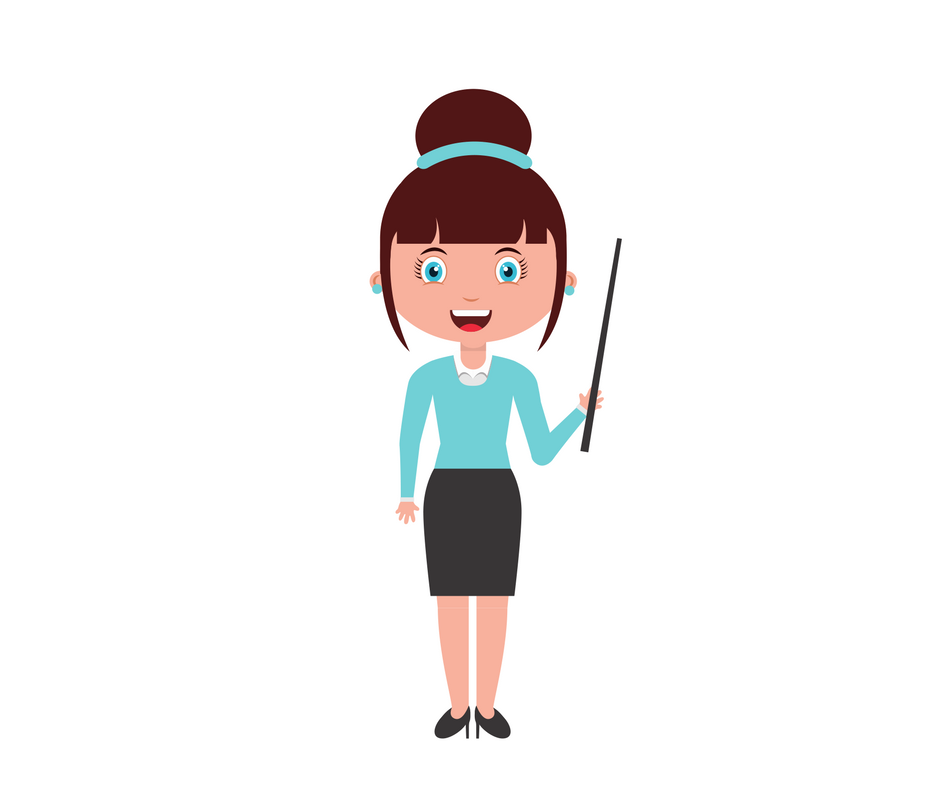 POKUŠAJ PONOVO
HMMM…ODGOVOR NIJE TOČAN…POKUŠAJ PONOVO!
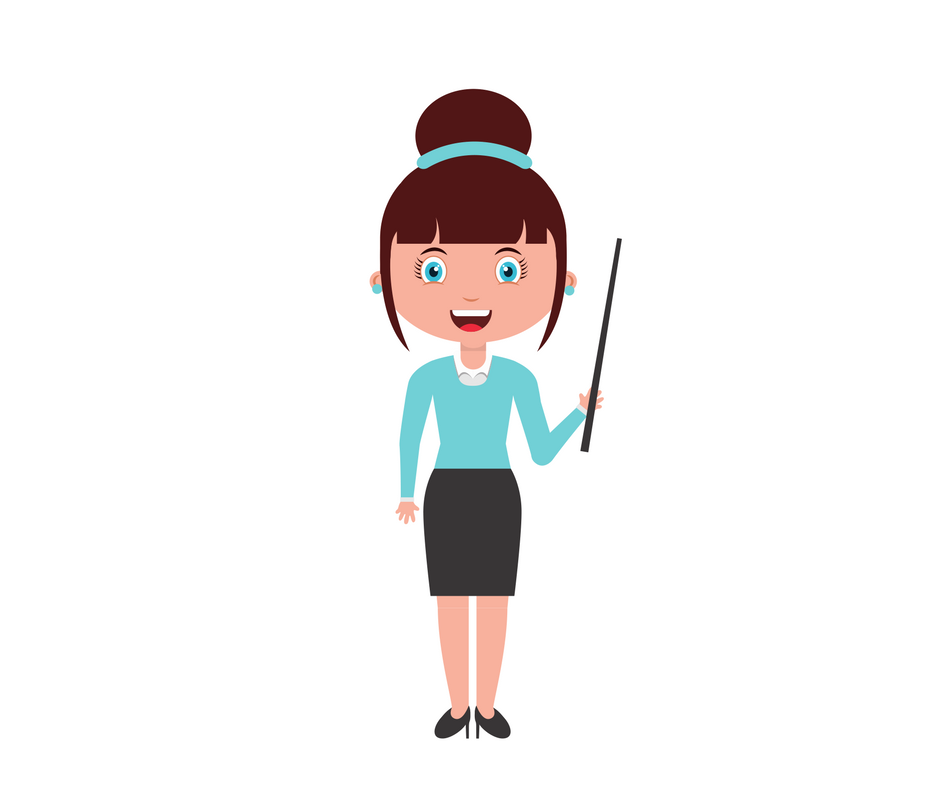 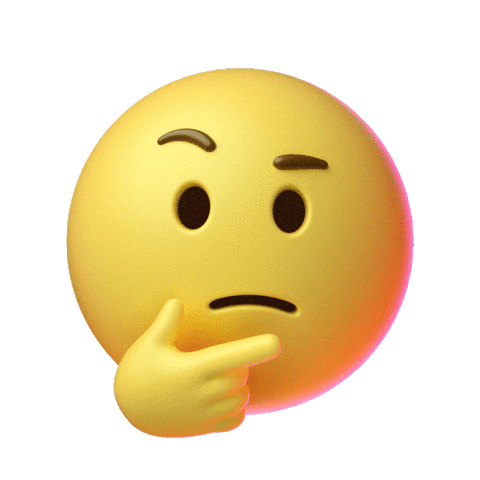 7. Što je to zavičaj?
a)  Zavičaj je mjesto u       kojemu živim i polazim     školu.      On obuhvaća susjedna     mjesta i okolni prostor.
b) Zavičaj je mjesto gdje    živi moja baka.     On obuhvaća njenu    ulicu i kuće u ulici.
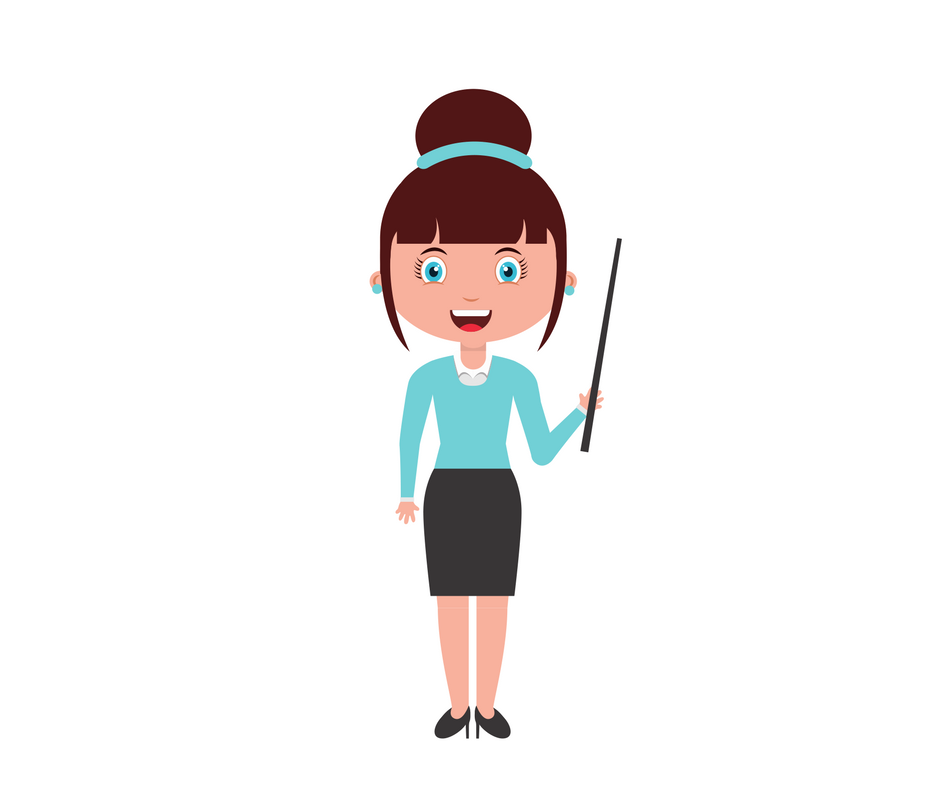 IDUĆE PITANJE
TOČAN ODGOVOR! BRAVO!!
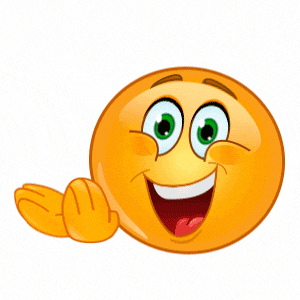 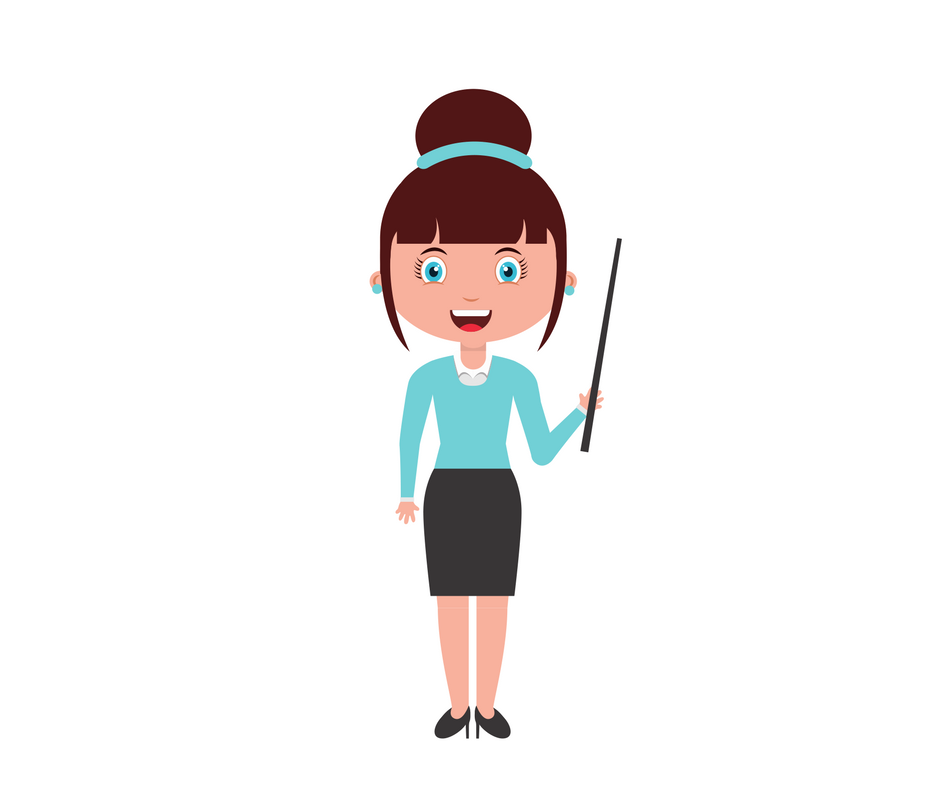 POKUŠAJ PONOVO
HMMM…ODGOVOR NIJE TOČAN…POKUŠAJ PONOVO!
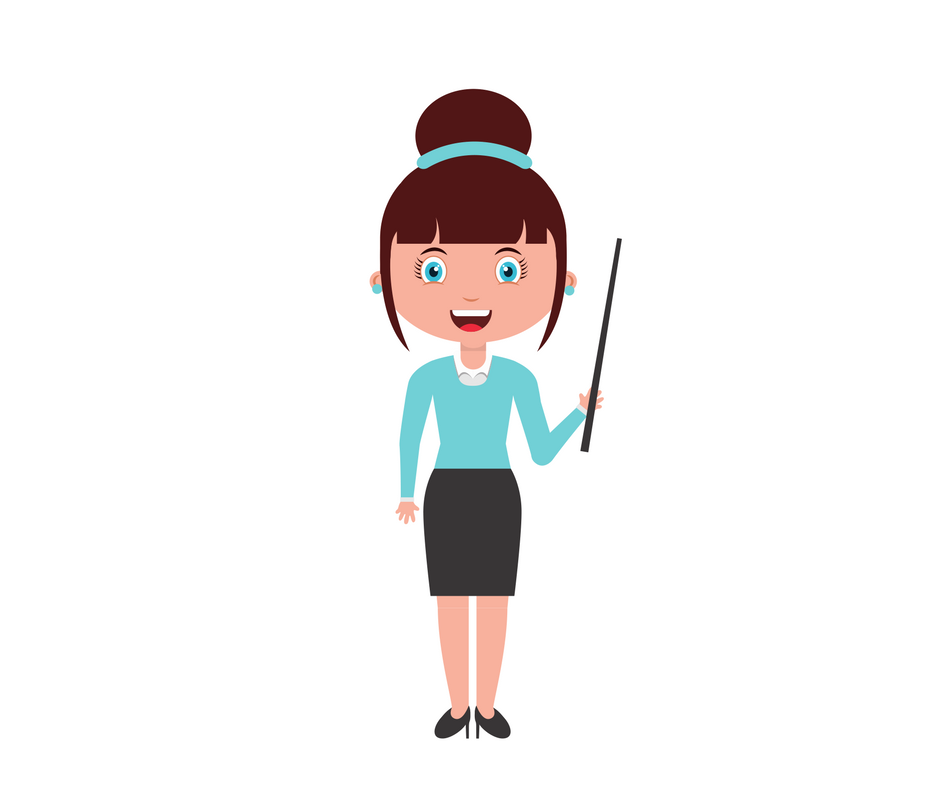 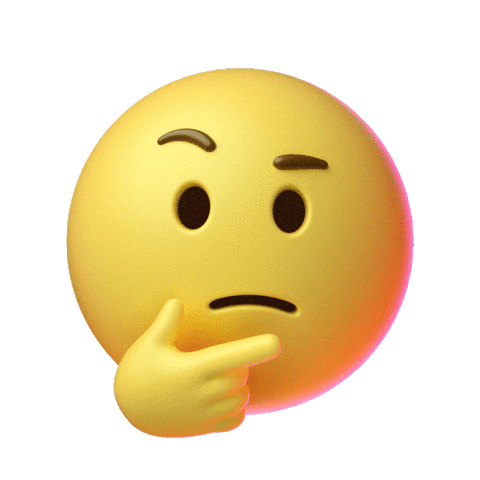 8. Kroz moj zavičaj teku ______________.
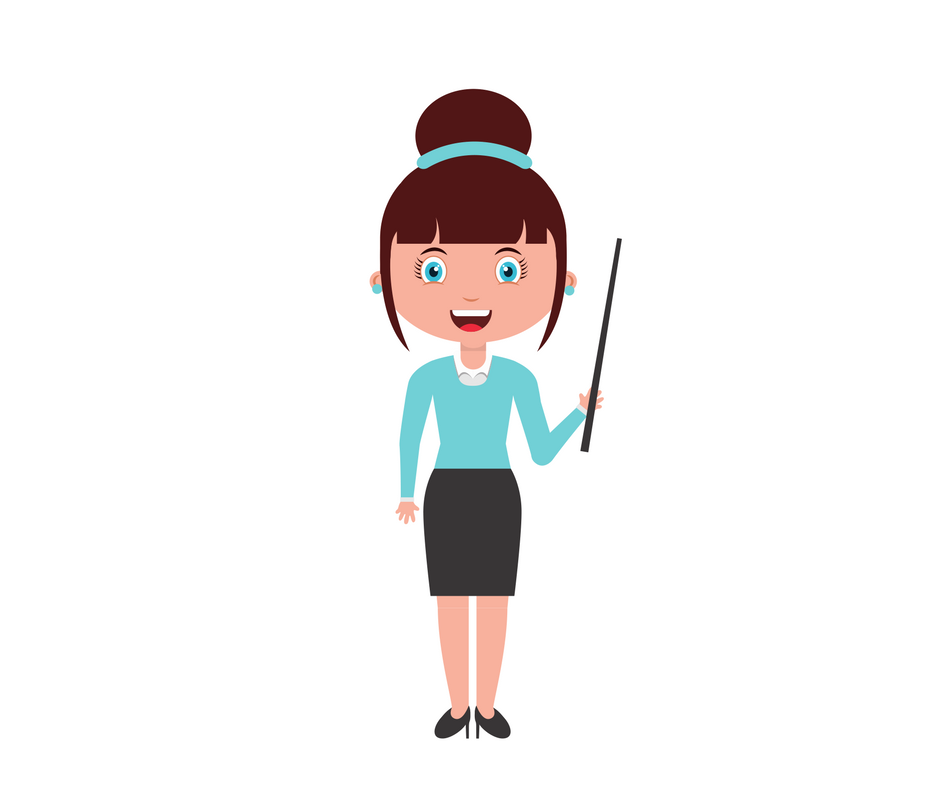 a) mora i oceani
b) potoci i rijeke
IDUĆE PITANJE
TOČAN ODGOVOR! BRAVO!!
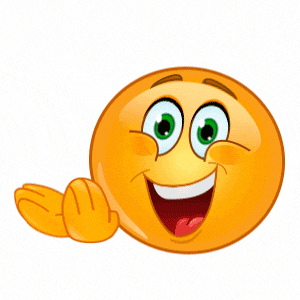 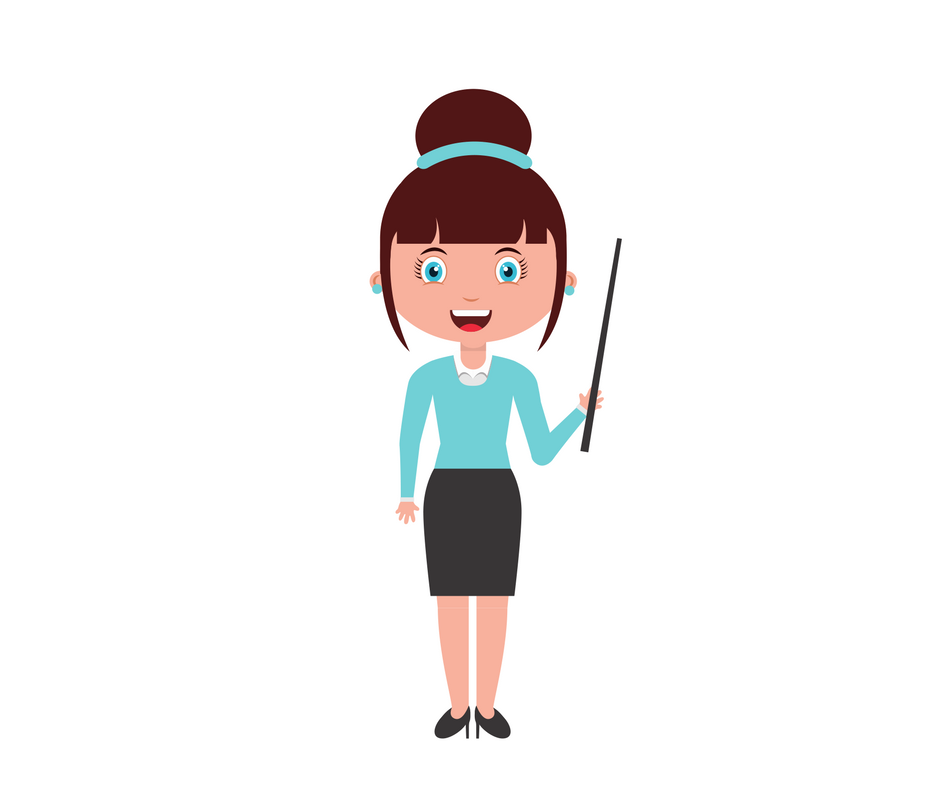 POKUŠAJ PONOVO
HMMM…ODGOVOR NIJE TOČAN…POKUŠAJ PONOVO!
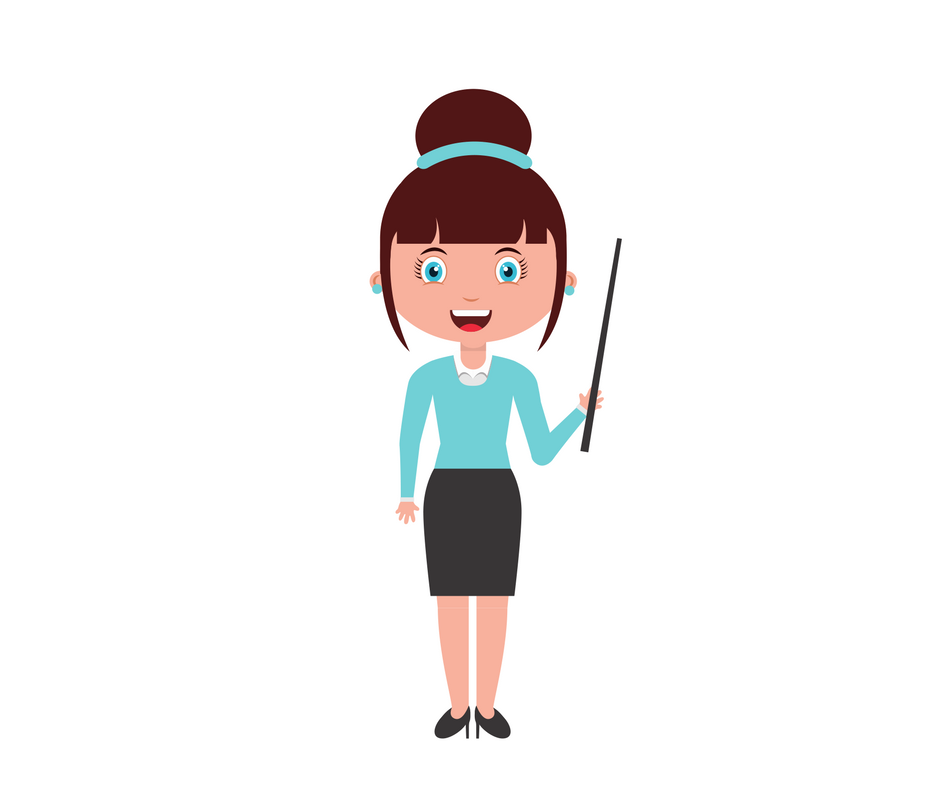 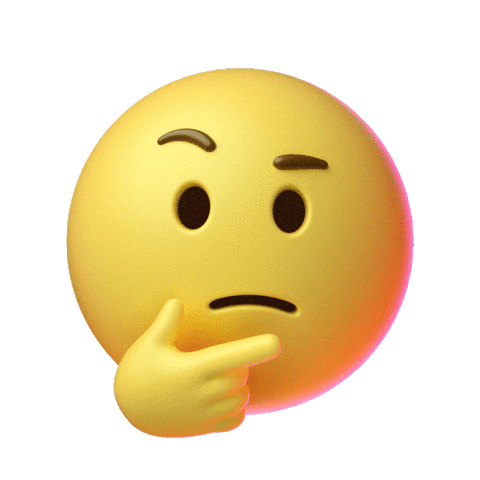 9. Čime se bave ljudi u brežuljkastom zavičaju?
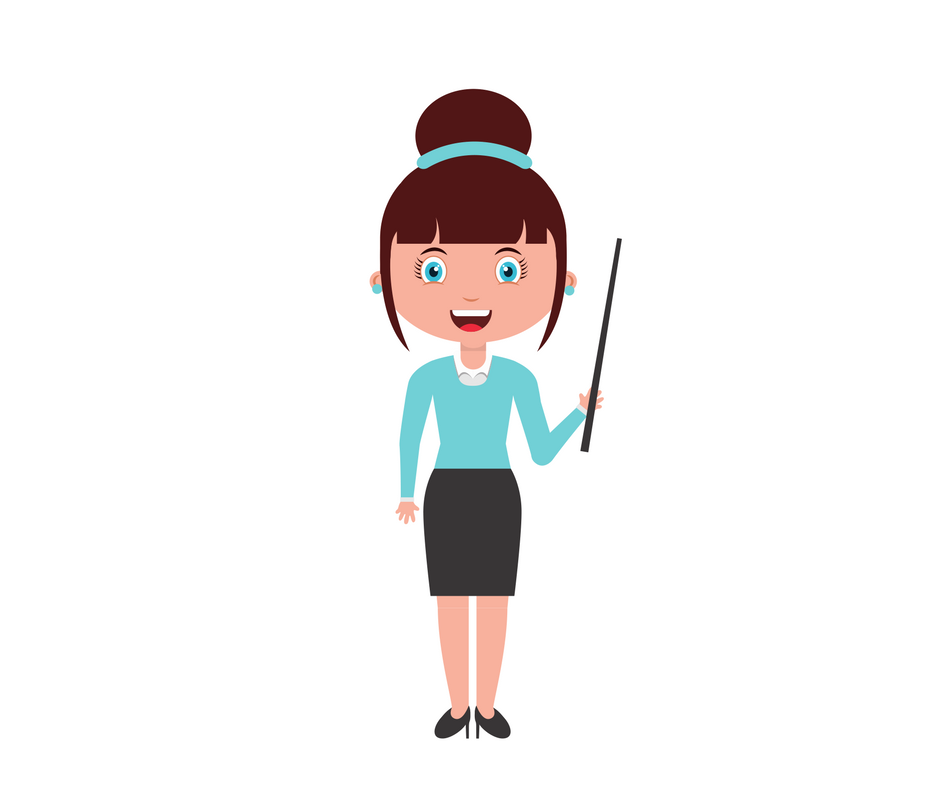 a) stočarstvom, ribarstvom, vinogradarstvom
b) stočarstvom, vinogradarstvom, voćarstvom
c) vinogradarstvom, voćarstvom, šumarstvom
IDUĆE PITANJE
TOČAN ODGOVOR! BRAVO!!
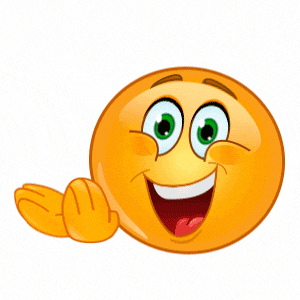 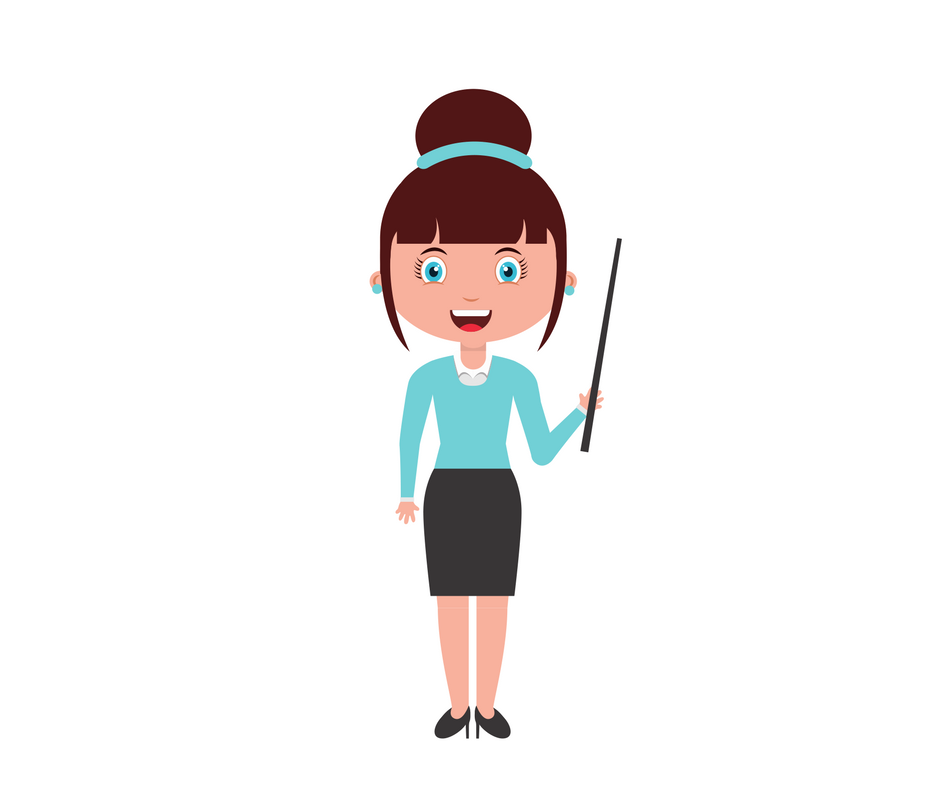 POKUŠAJ PONOVO
HMMM…ODGOVOR NIJE TOČAN…POKUŠAJ PONOVO!
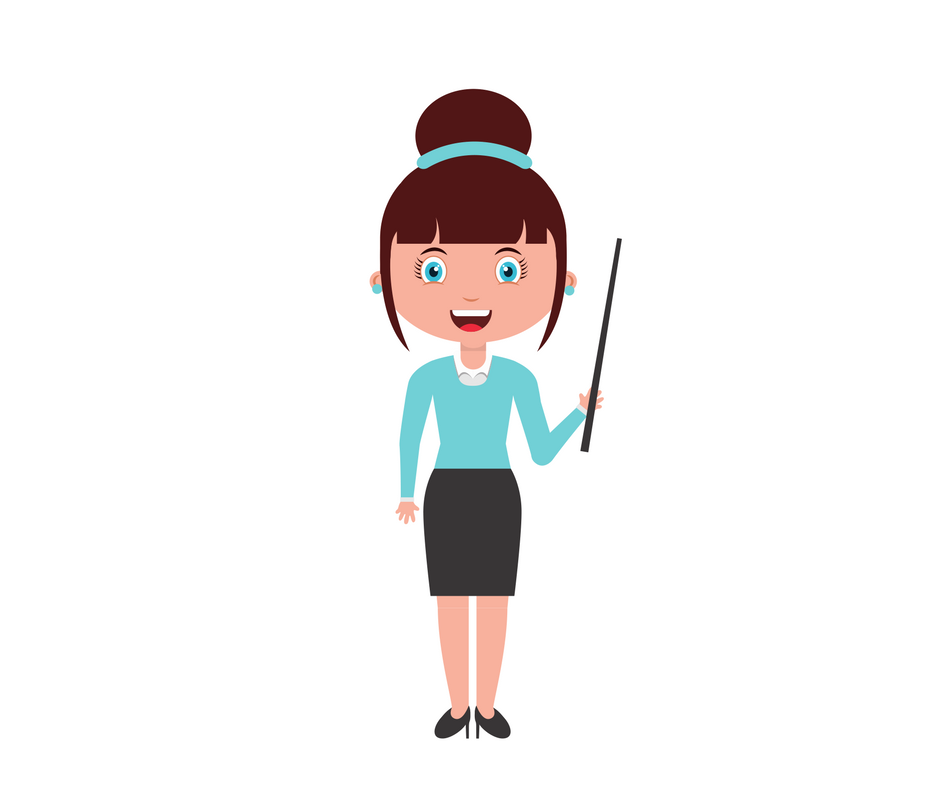 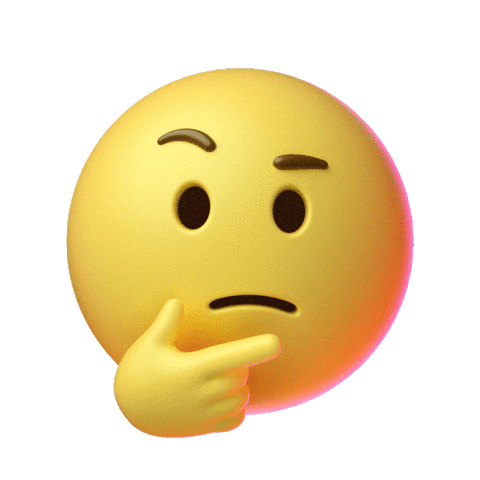 10. Koja fotografija prikazuje stočara?
a)
b)
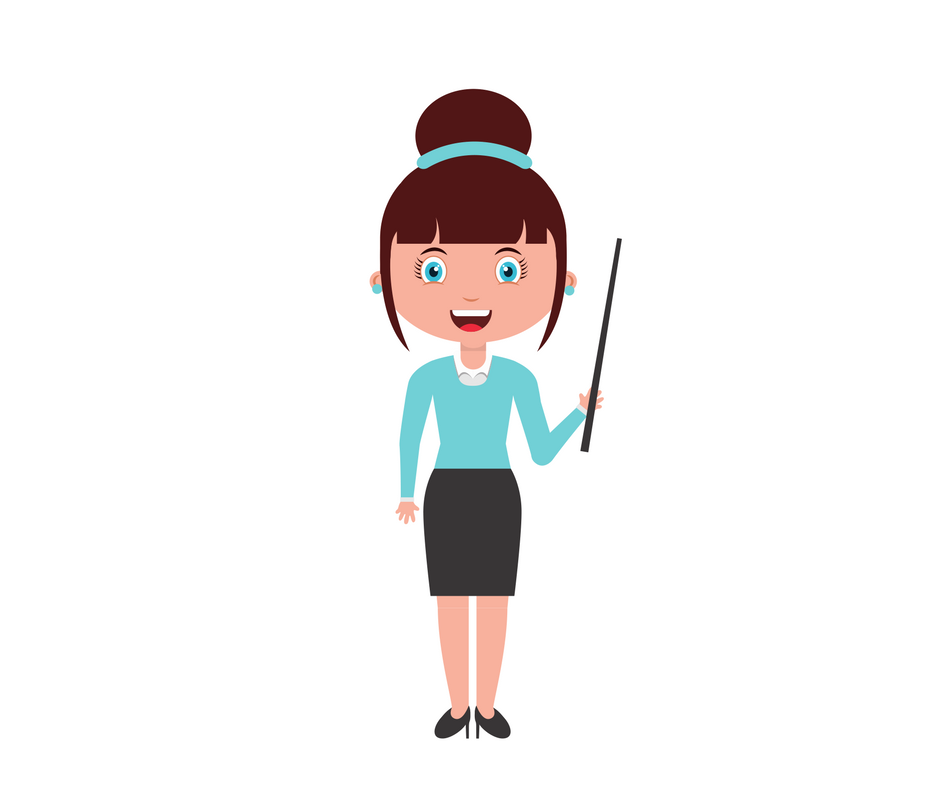 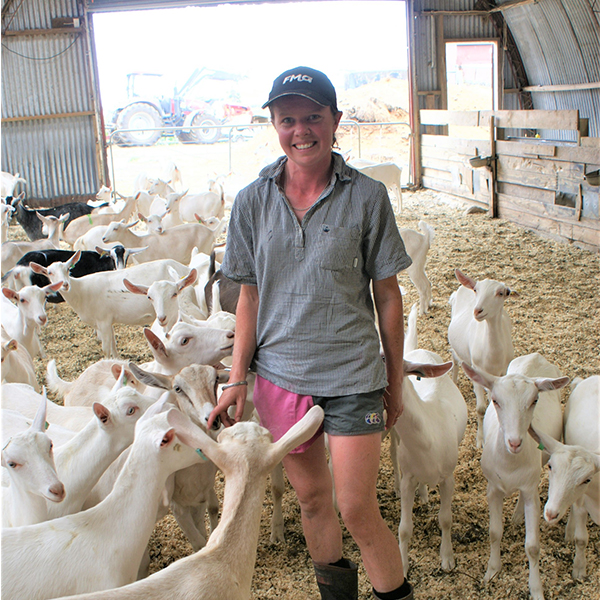 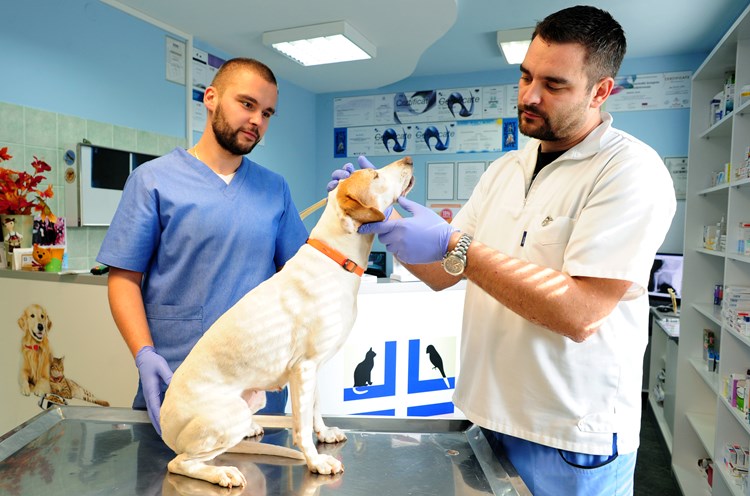 IDUĆE PITANJE
TOČAN ODGOVOR! BRAVO!!
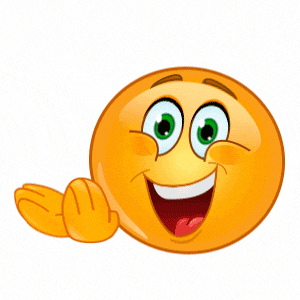 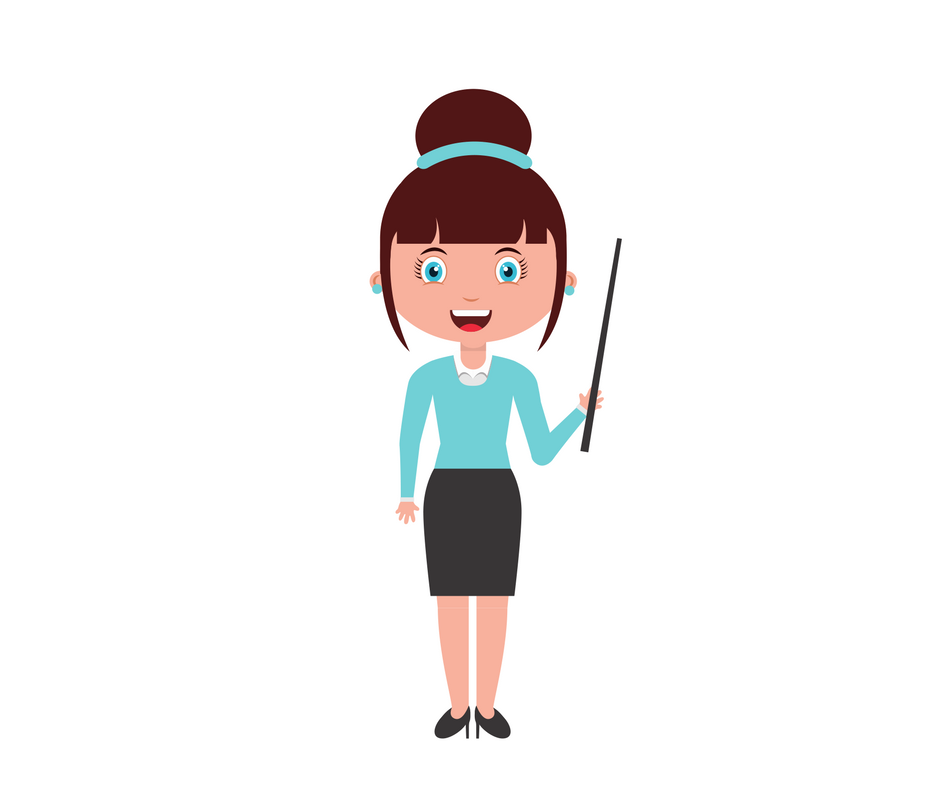 POKUŠAJ PONOVO
HMMM…ODGOVOR NIJE TOČAN…POKUŠAJ PONOVO!
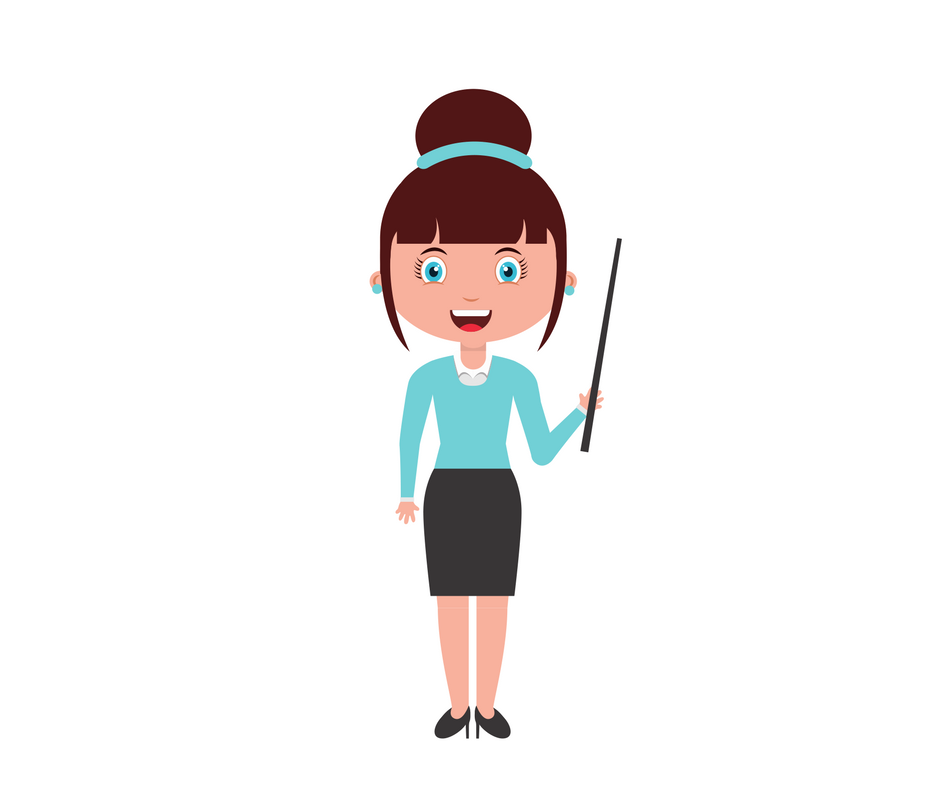 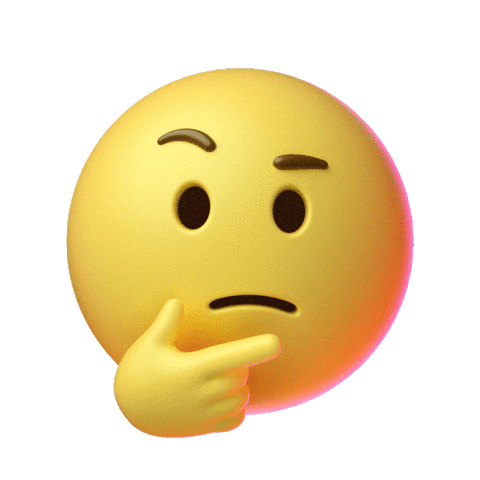 11. Koja fotografija prikazuje voćara?
a)
b)
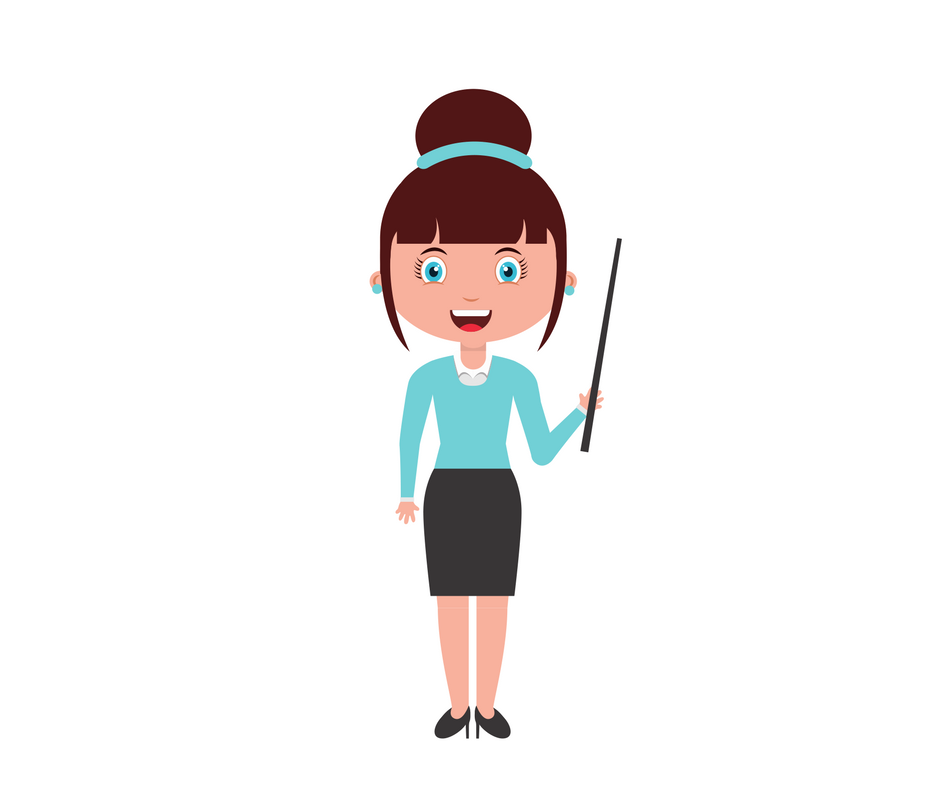 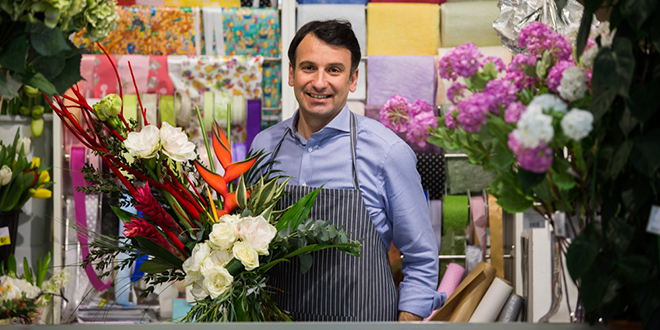 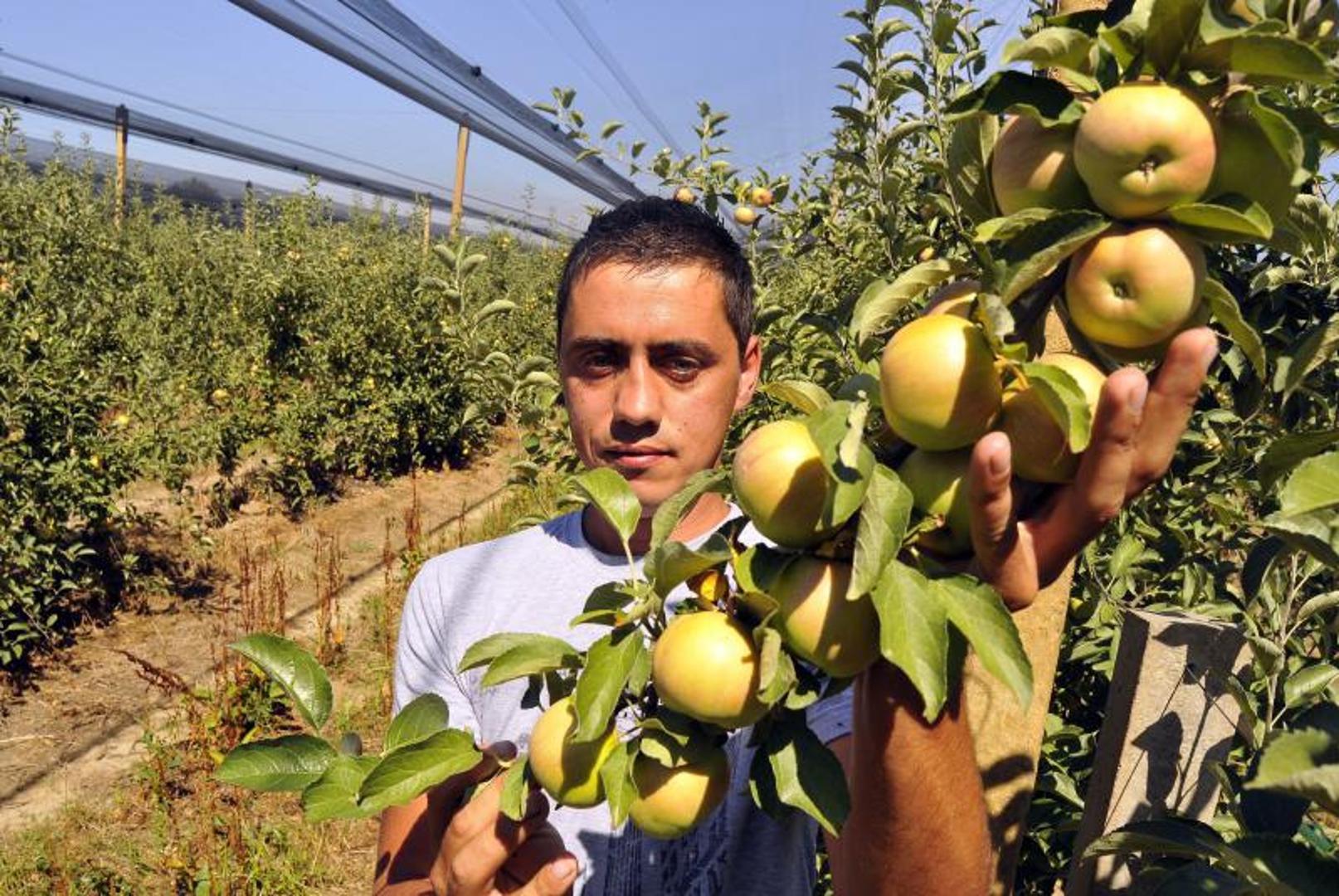 IDUĆE PITANJE
TOČAN ODGOVOR! BRAVO!!
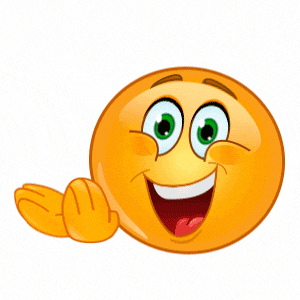 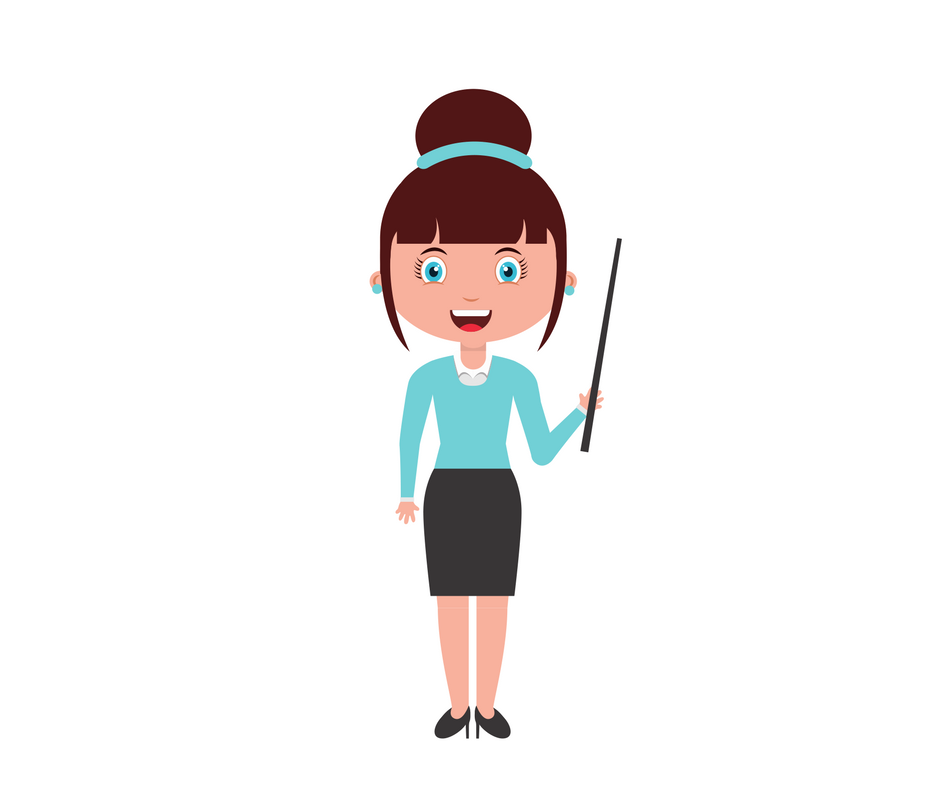 POKUŠAJ PONOVO
HMMM…ODGOVOR NIJE TOČAN…POKUŠAJ PONOVO!
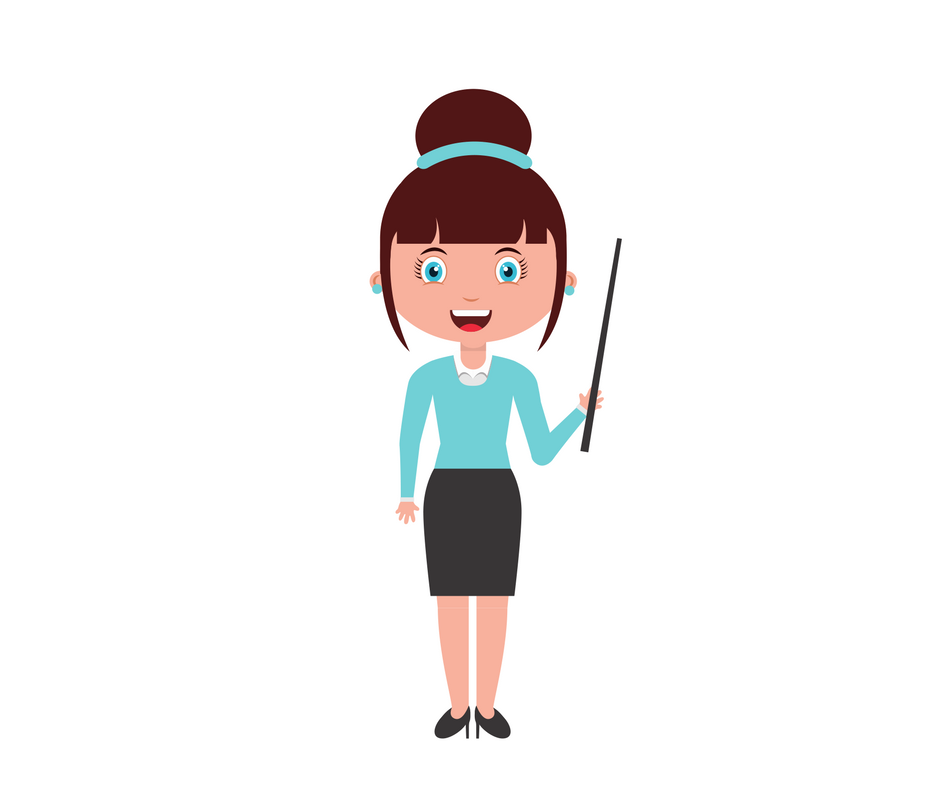 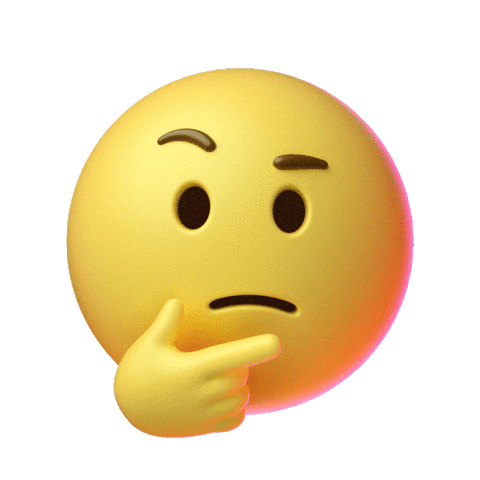 12. Koja fotografija prikazuje vinogradara?
a)
b)
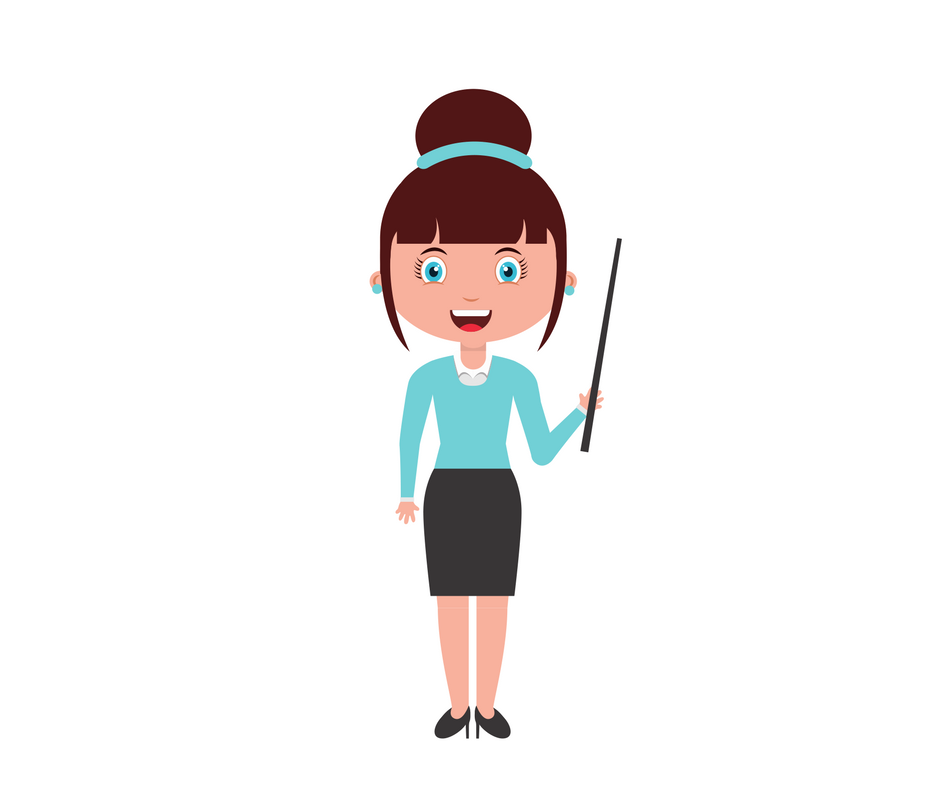 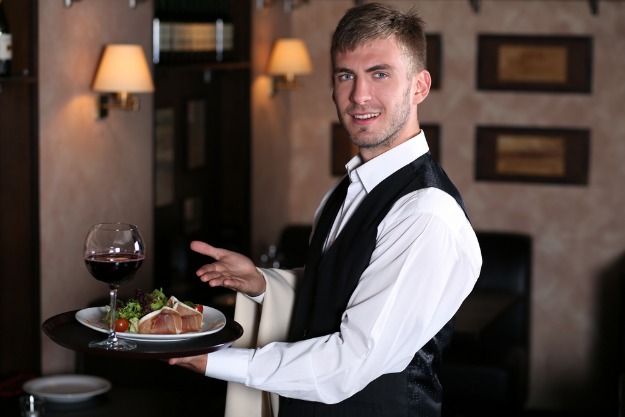 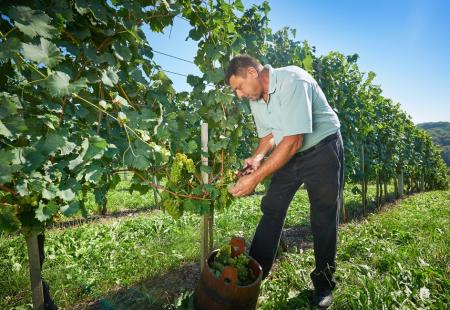 IDUĆE PITANJE
TOČAN ODGOVOR! BRAVO!!
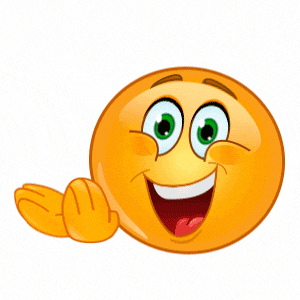 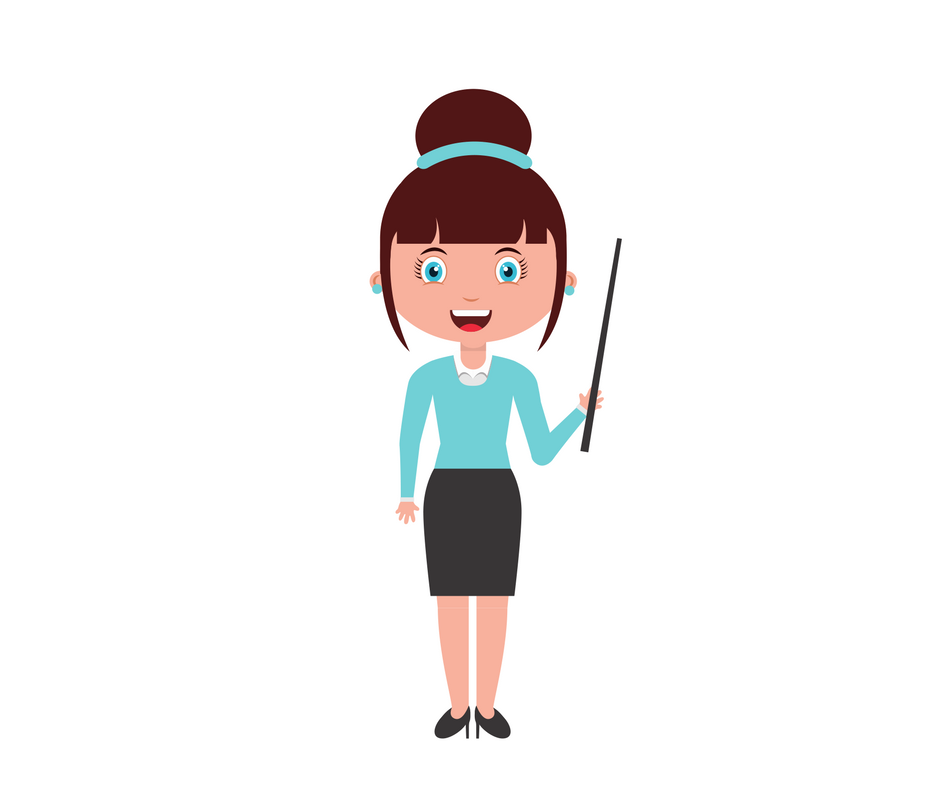 POKUŠAJ PONOVO
HMMM…ODGOVOR NIJE TOČAN…POKUŠAJ PONOVO!
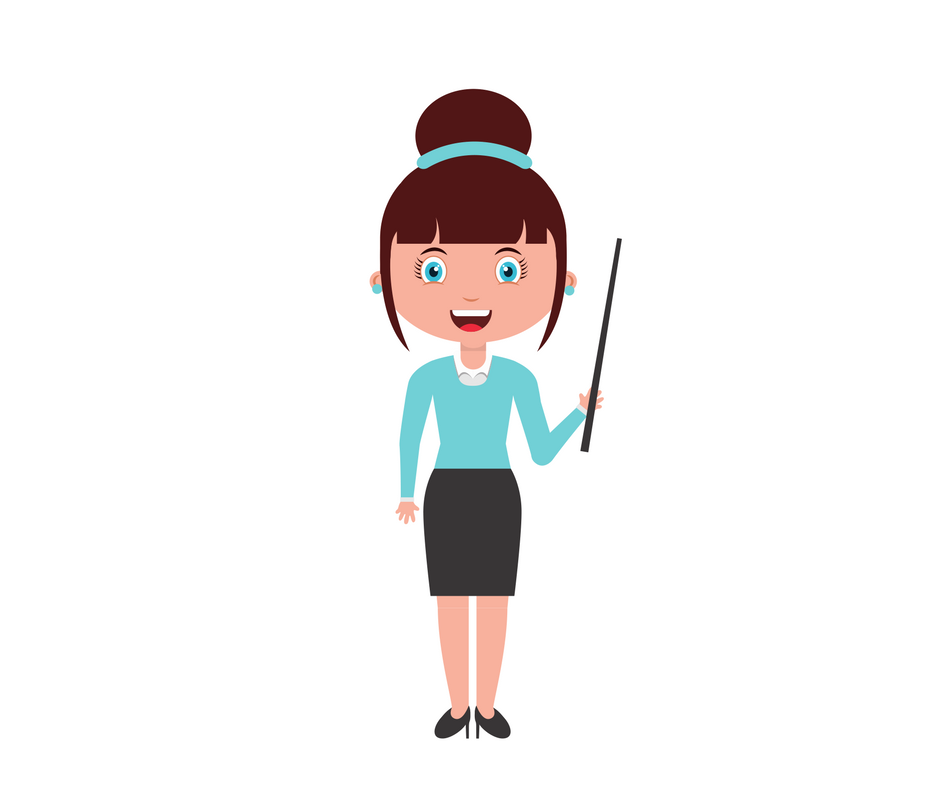 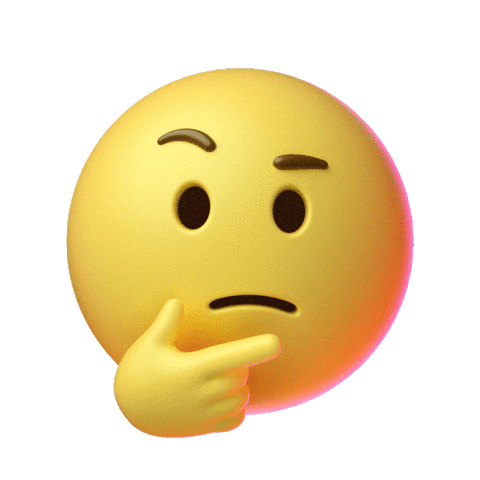 13. Koja fotografija prikazuje ratara?
a)
b)
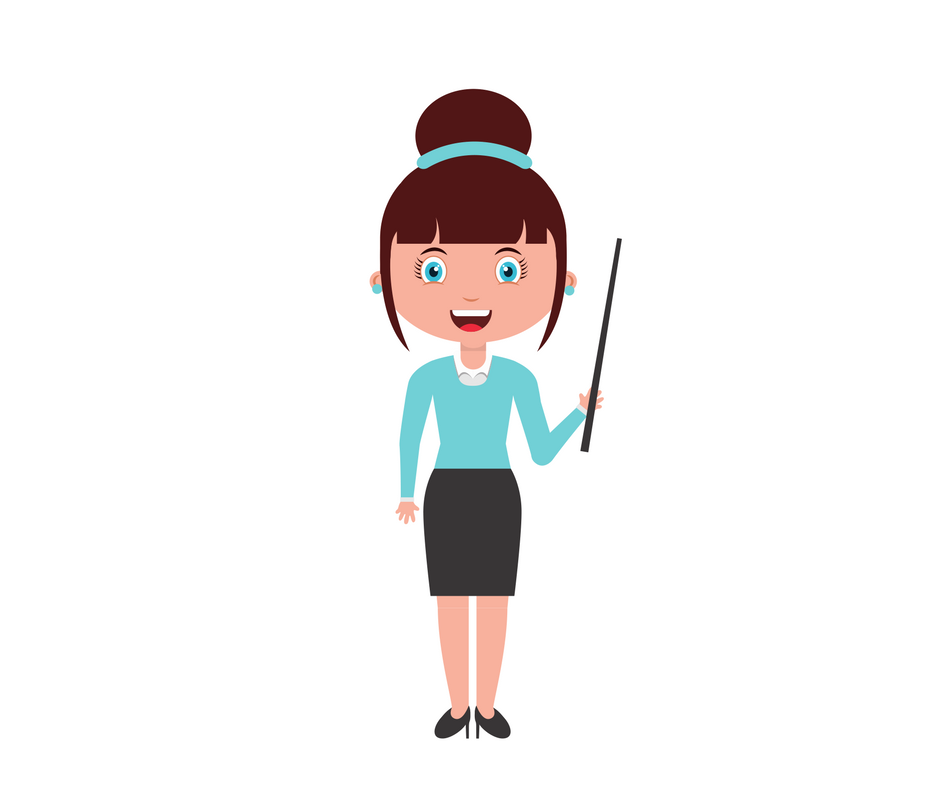 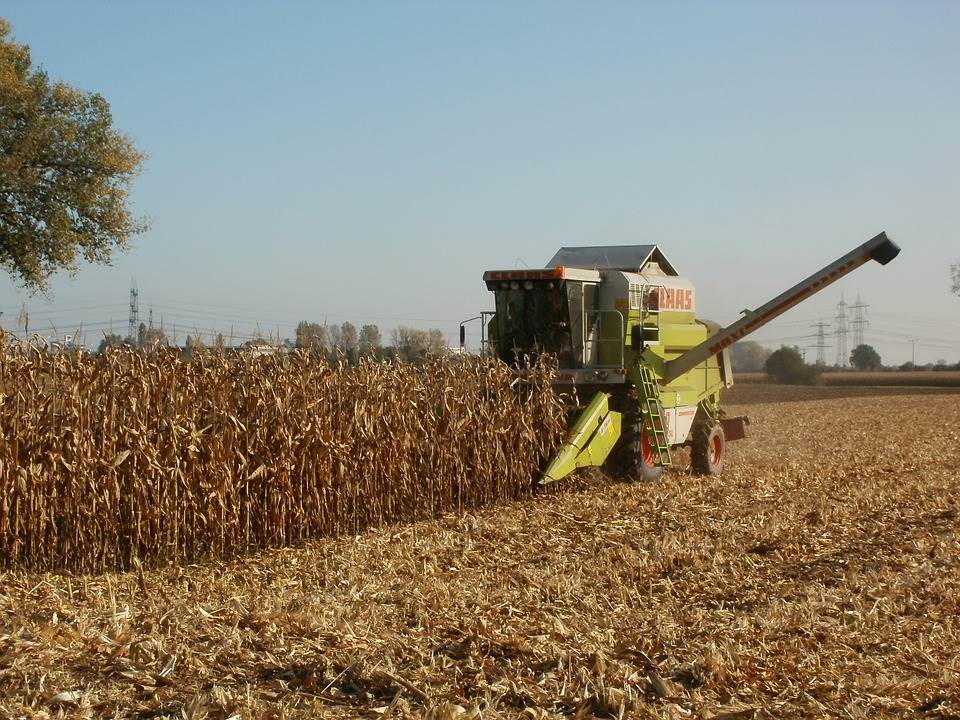 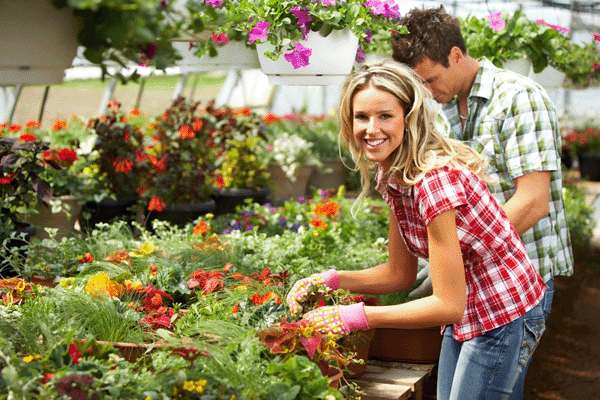 KRAJ
TOČAN ODGOVOR! BRAVO!!
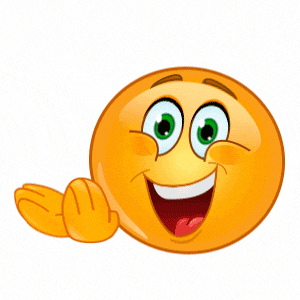 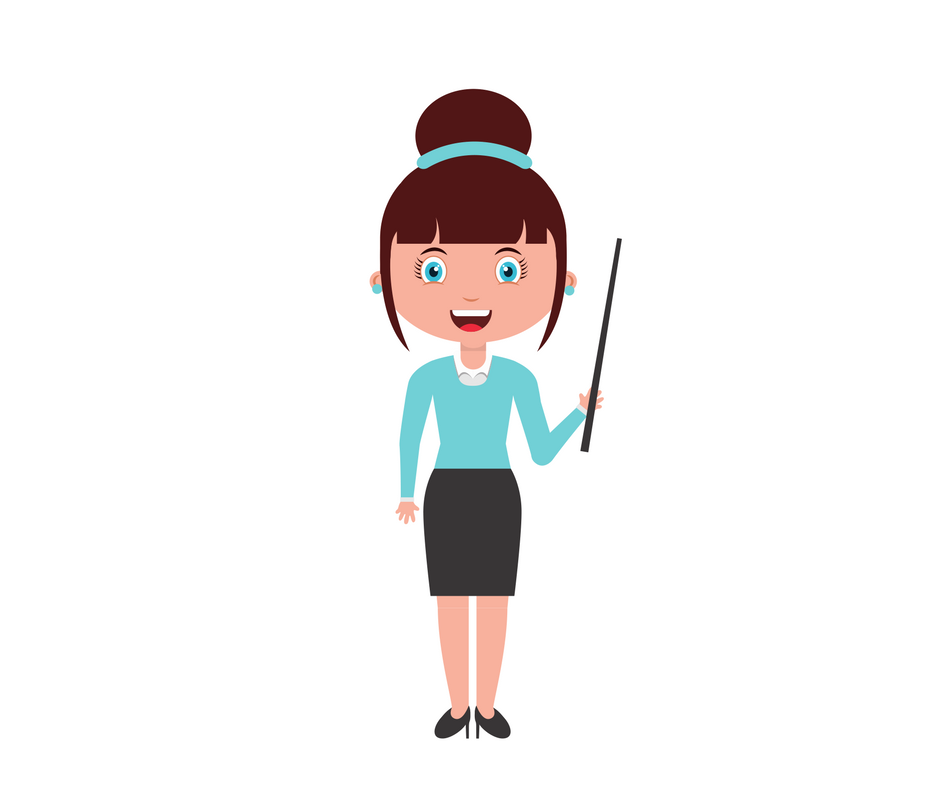 POKUŠAJ PONOVO
HMMM…ODGOVOR NIJE TOČAN…POKUŠAJ PONOVO!
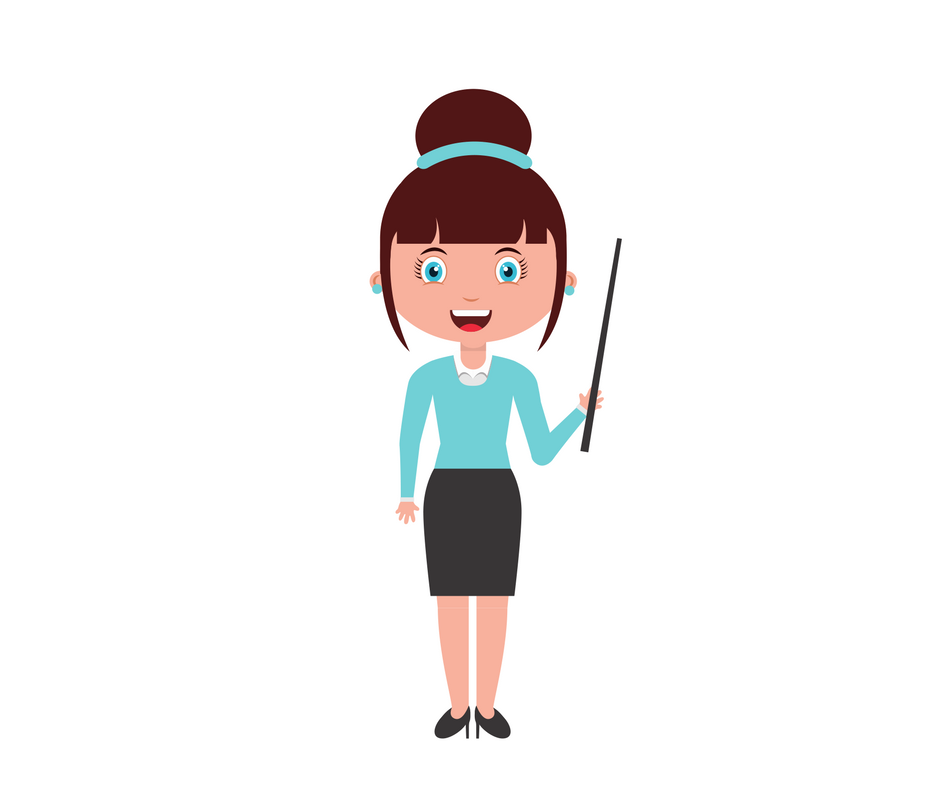 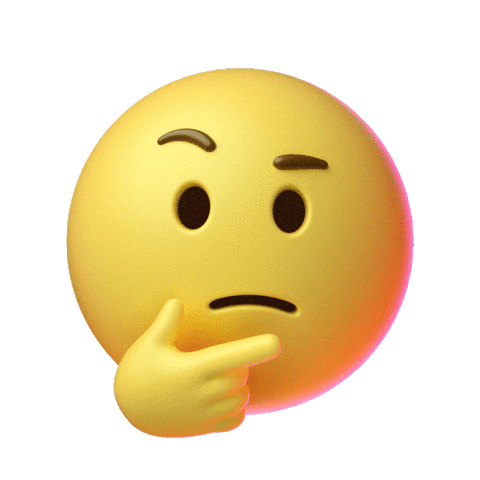 Evo te na kraju kviza. Bravo !! Nadam se da ti je bilo zabavno!
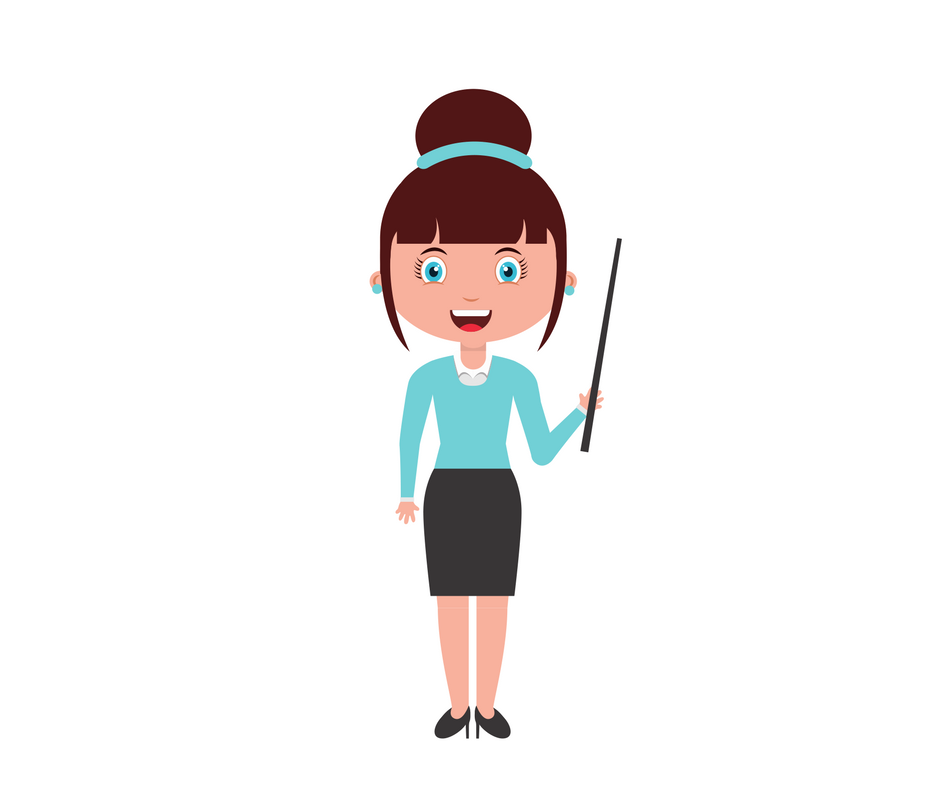 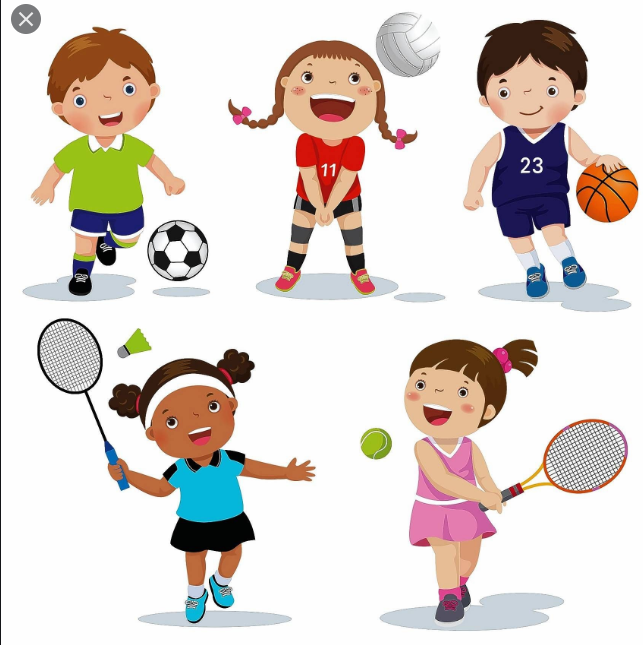 A sada je vrijeme za malo sporta!
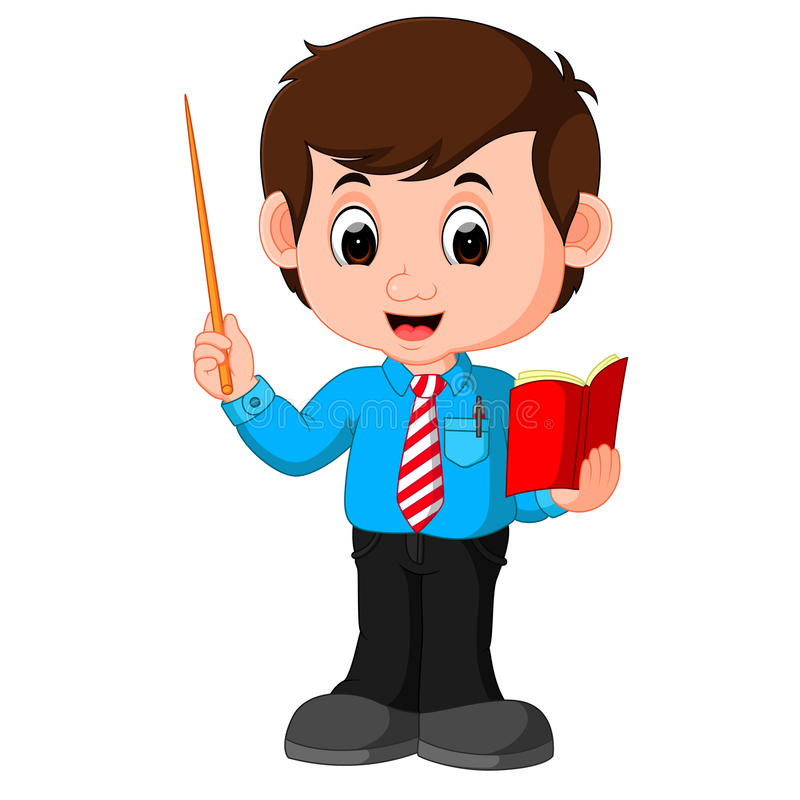 https://www.youtube.com/watch?v=YIB2SJnBHBQ
Vidimo se sutra! Doviđenja!
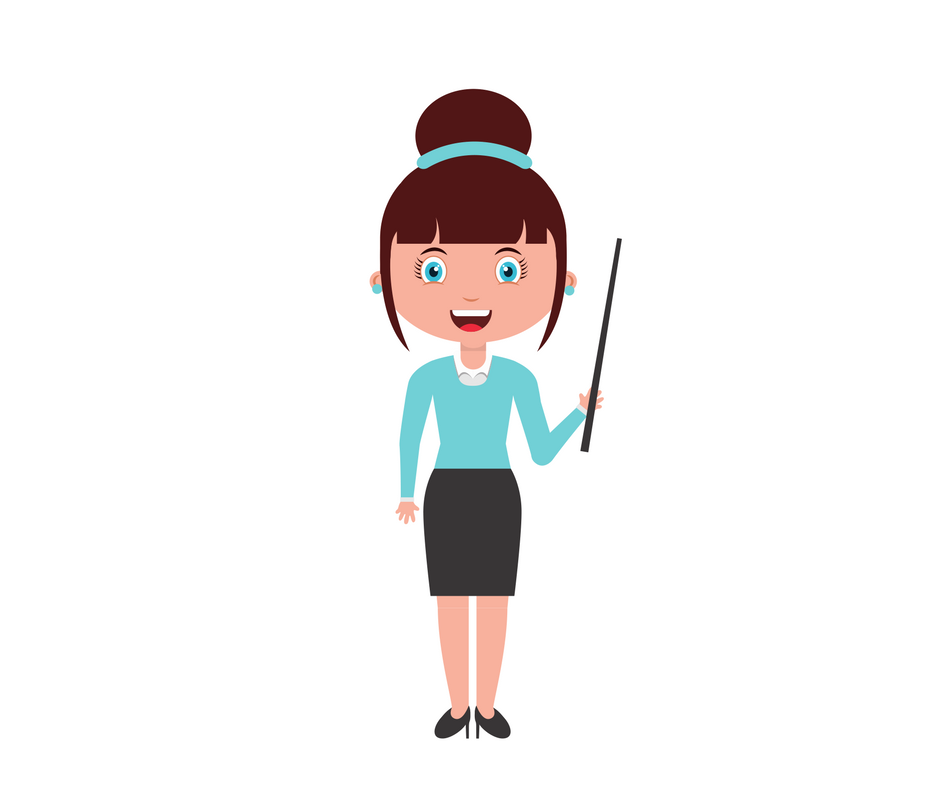 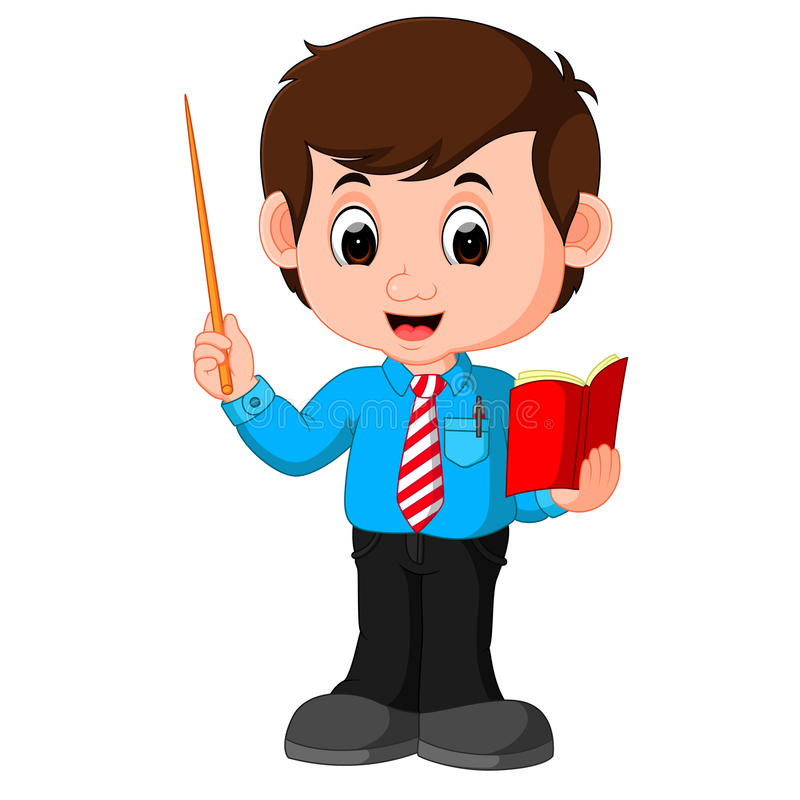